“Big Idea” Question
Intro
Review Concepts
Check-In Questions
Teacher Engagement
Vocabulary
Student-Friendly Definition
Examples & Non-Examples
Frayer Model
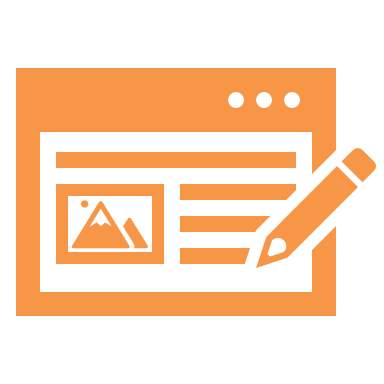 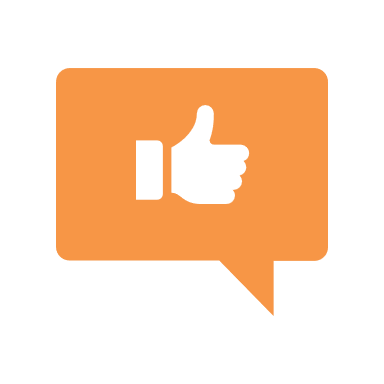 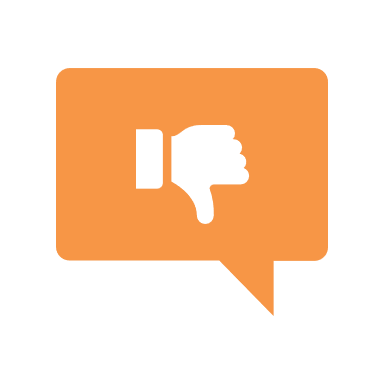 Simulation/Activity
[Speaker Notes: OK everyone, get ready for our next lesson.  Just as a reminder, these are the different components that our lesson may include, and you’ll see these icons in the top left corner of each slide so that you can follow along more easily!]
Intro
Natural Resources
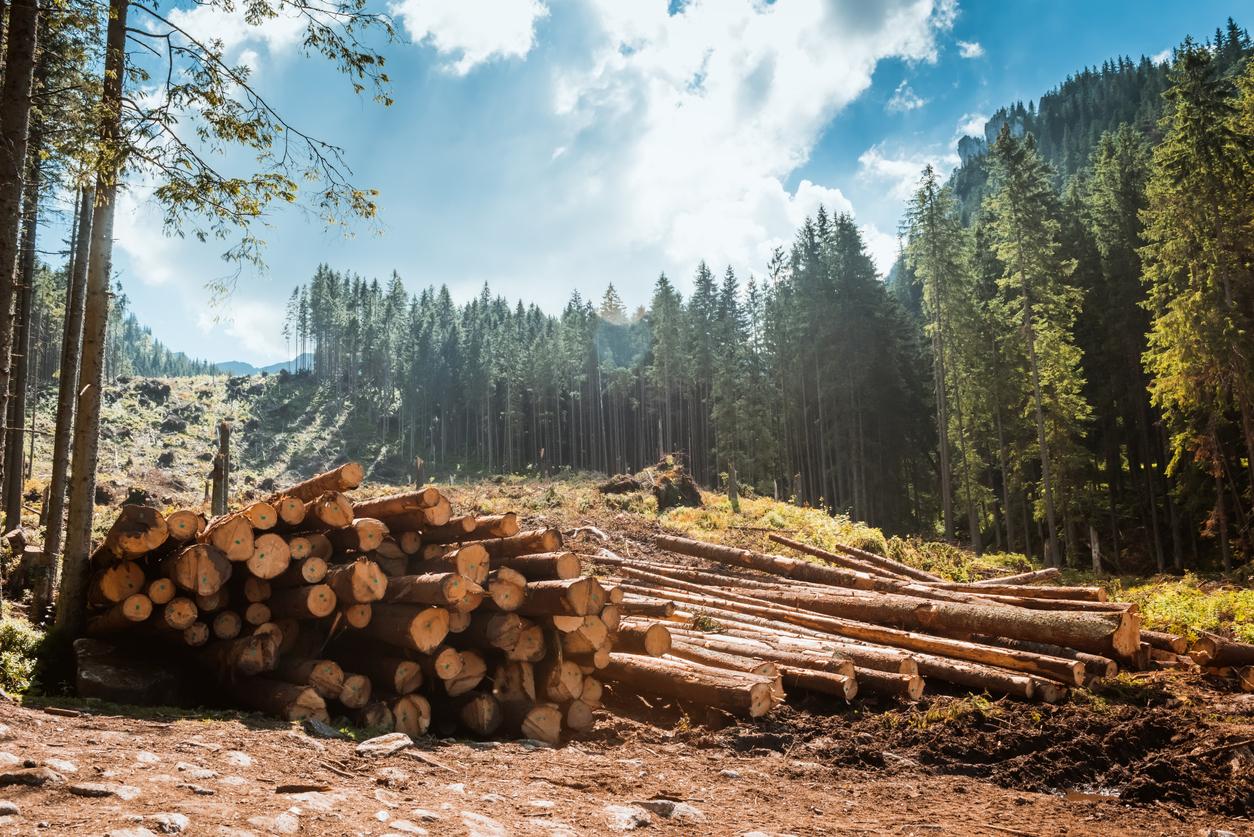 [Speaker Notes: Today we are going to learn about Natural Resources.]
Big Question: How do we use Earth’s resources to create energy?
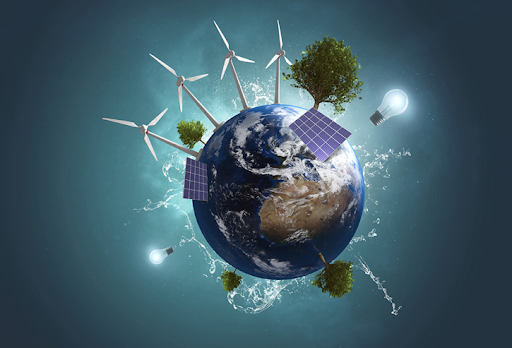 [Speaker Notes: Our “big question” is: How do we use Earth’s resources to create energy?

[Pause and illicit predictions from students.]

I love all these thoughtful scientific hypotheses!  Be sure to keep this question and your predictions in mind as we move through these next few lessons, and we’ll continue to revisit it.]
Demonstration
Making Paper
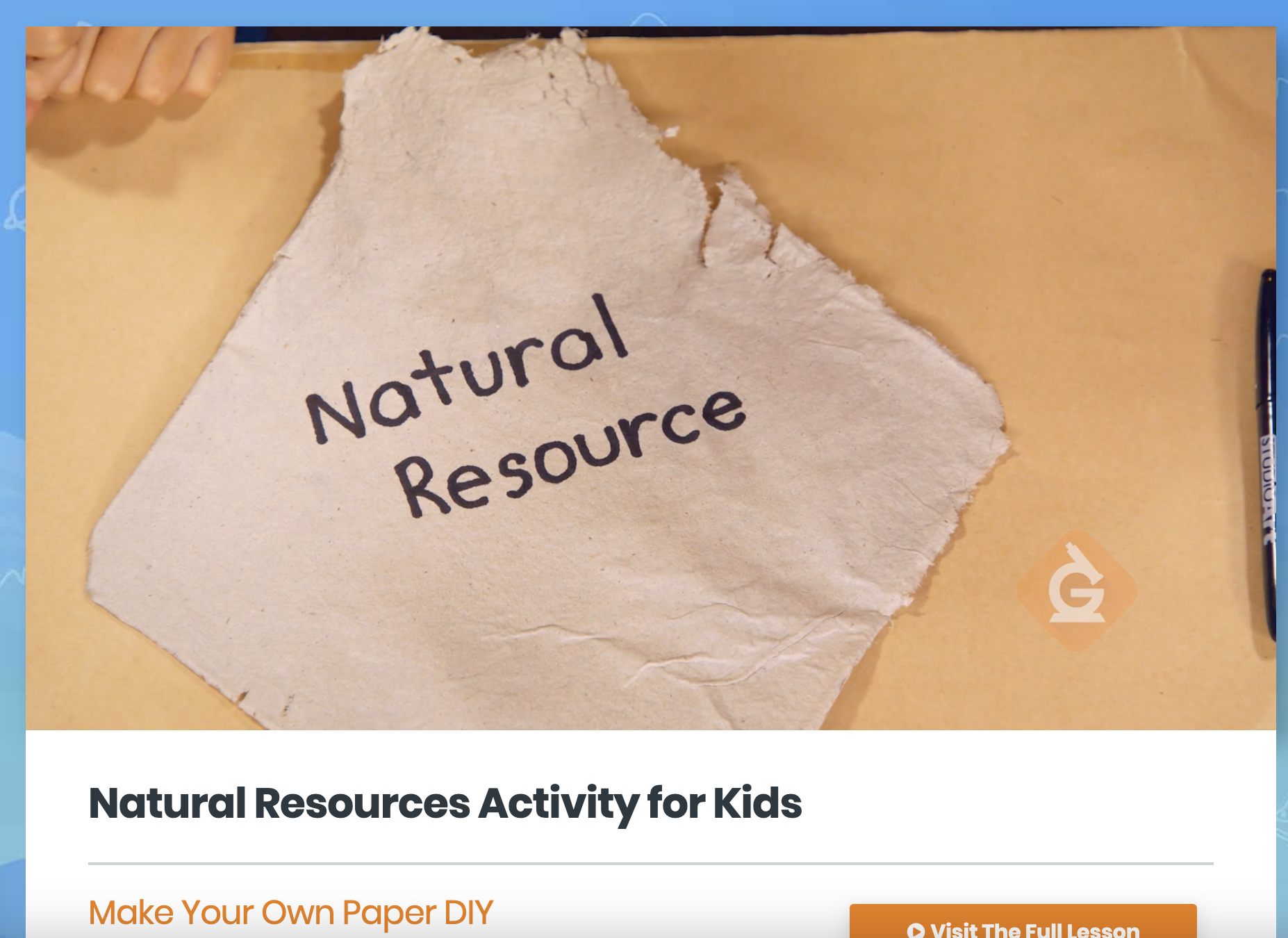 Using the materials and instructions listed on the website above,  teachers will demonstrate how to make paper. Then, students can participate in the demonstration with supervision.
[Speaker Notes: Let’s do a quick demonstration that will help get our brains ready to think about natural resources, and how it relates to our big question. (Link to DIY activity: https://www.generationgenius.com/activities/natural-resources-activity-for-kids/)

Feedback: Have students make predictions about the demonstration and make sure all students are actively participating in this portion of the lesson.]
[Speaker Notes: Before we move on to our new vocabulary term, let’s review some other words & concepts that you already learned and make sure you are firm in your understanding. 

Feedback: Reviewing key background knowledge helps lay the context and sets the students up to make sense of the new content you are introducing, it also reinforces previously learned material.]
Energy: the ability to cause change
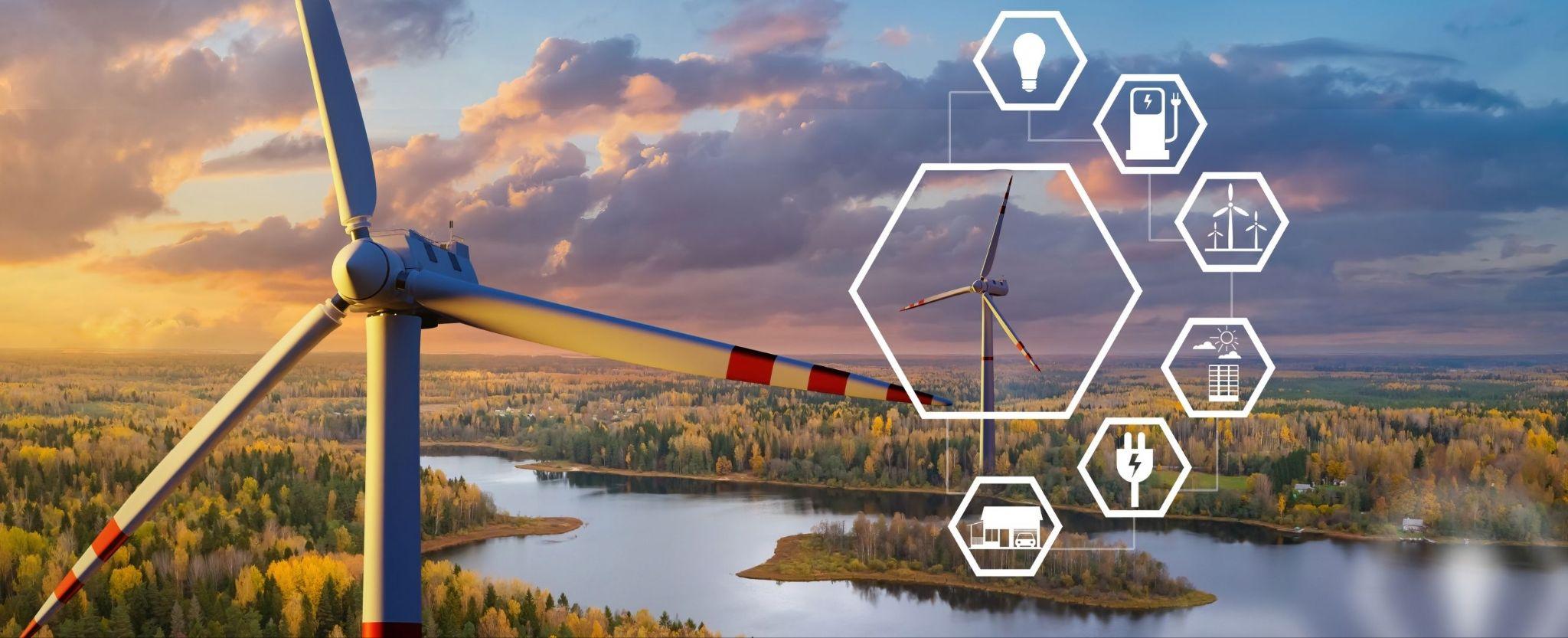 [Speaker Notes: Energy is the ability to cause change.]
Resource: an energy source that is turned into power
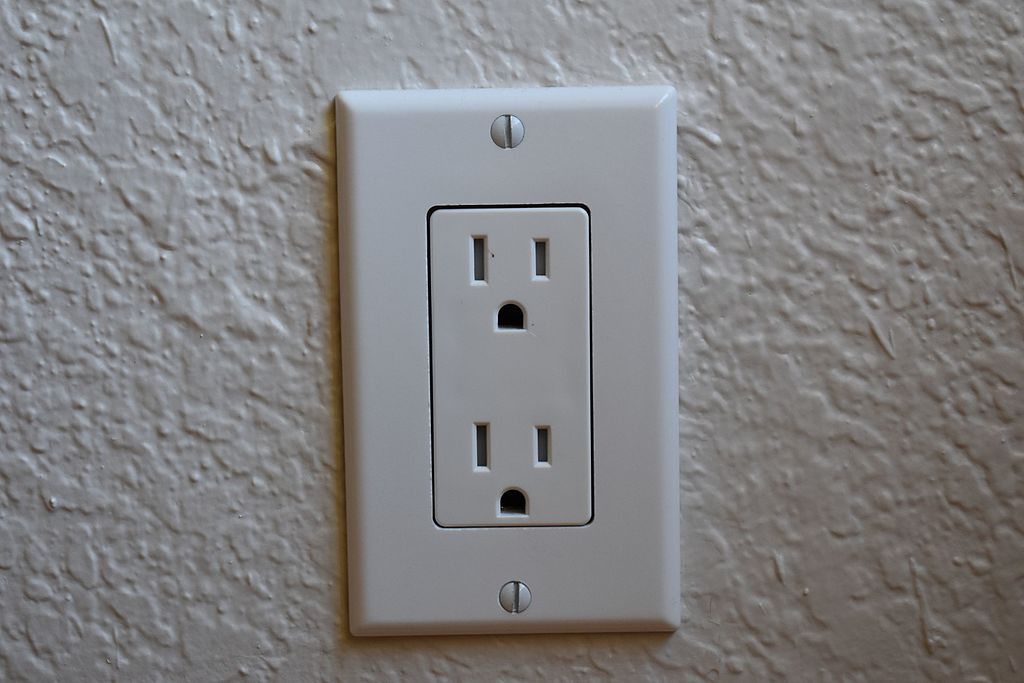 [Speaker Notes: A resource is the energy source that is turned into power. In buildings, electrical power comes from the outlets, and the electricity in the outlets comes from a power station.]
Renewable Resource: a resource that can be reused and replaced naturally
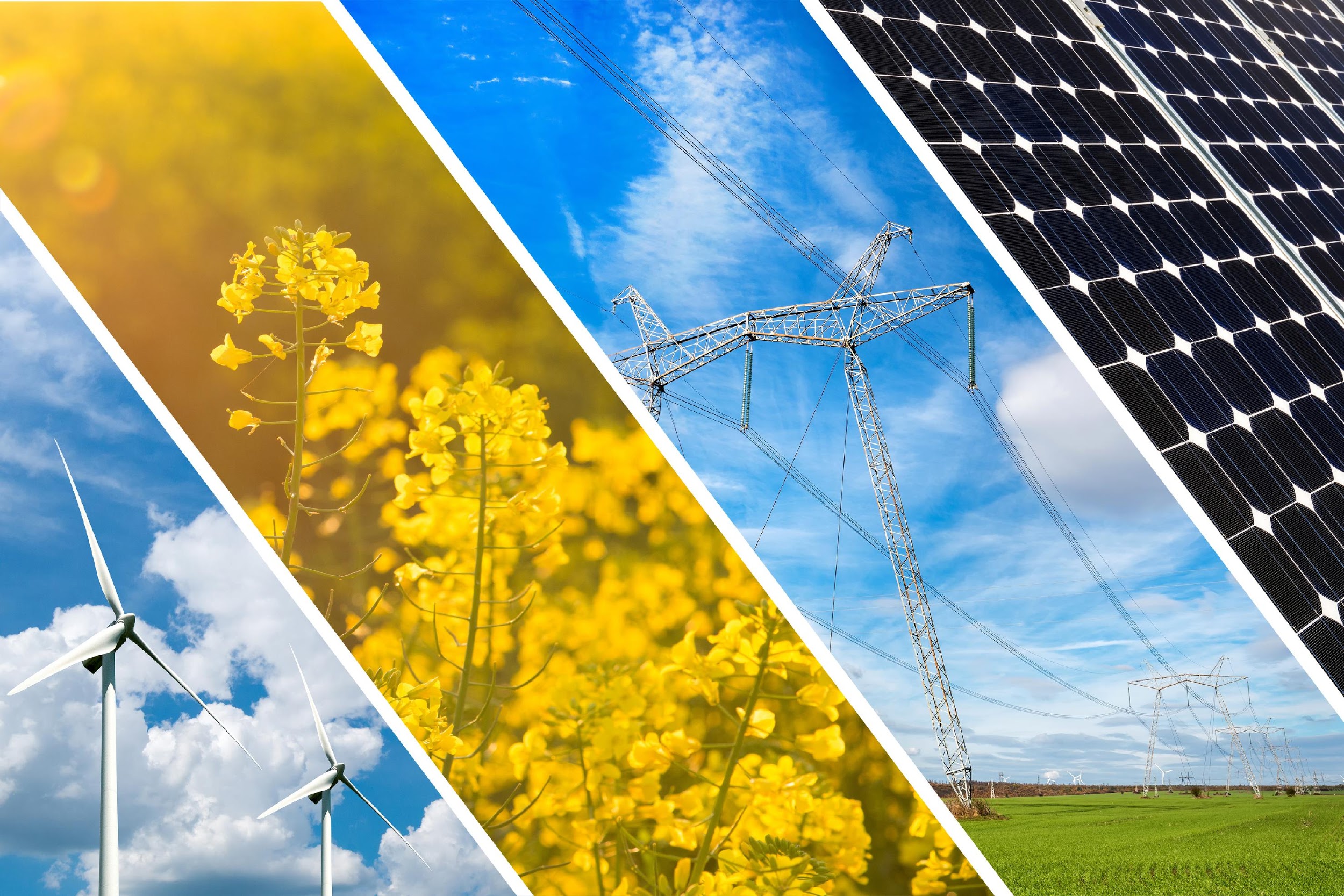 [Speaker Notes: A renewable resource is a resource that can be reused and replaced naturally.]
Non-Renewable Resource: a resource that is not replaced by nature quickly enough to match demand
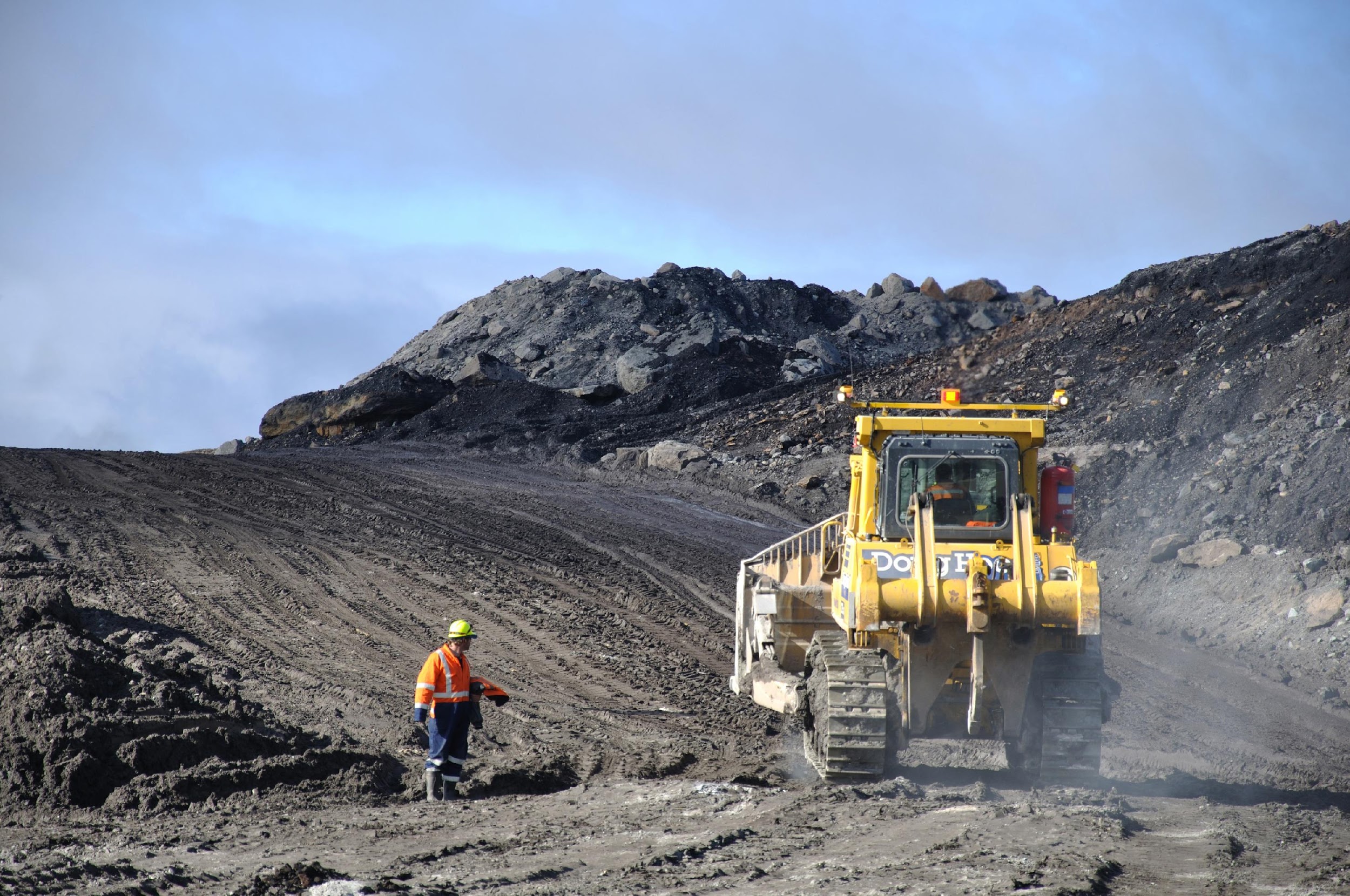 [Speaker Notes: A non-renewable resource is a resource that is not replaced by nature quickly enough to match demand.]
[Speaker Notes: Now, let’s pause for a moment to check your understanding.

Feedback: It is important to monitor understanding during this portion of the lesson to make sure students have a strong foundation on previous terms that will help them better understand today’s new content.]
What is a the difference between 
energy and a resource?
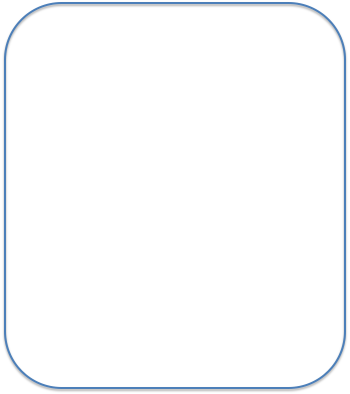 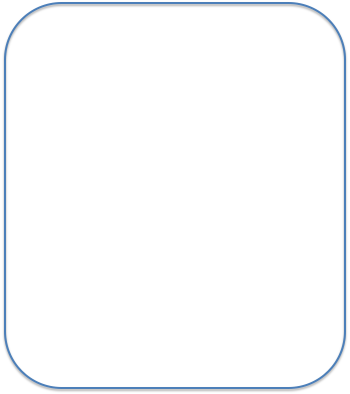 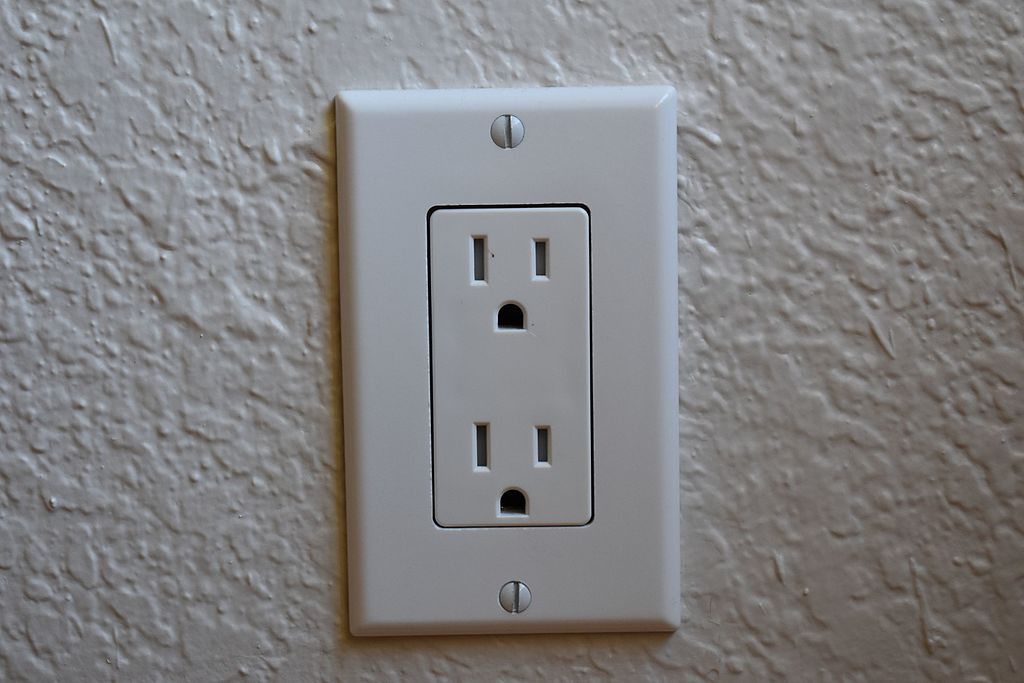 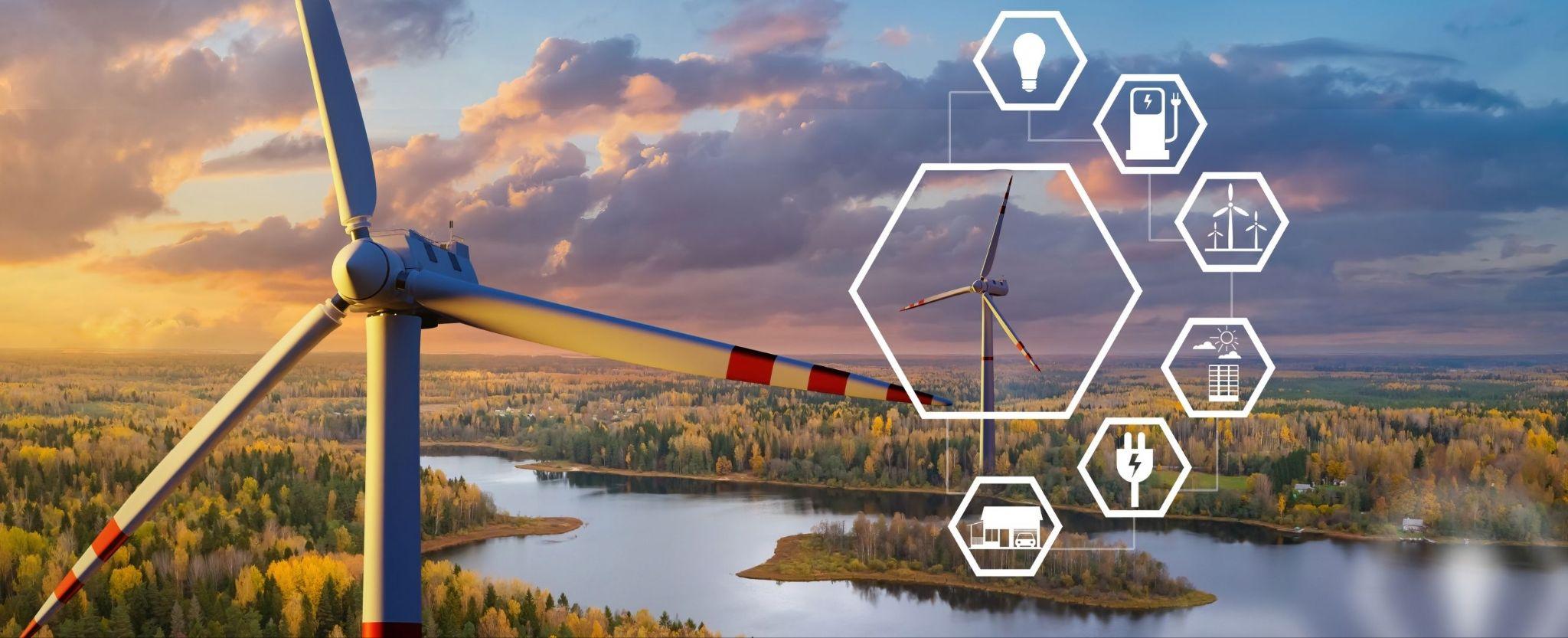 [Speaker Notes: What is the difference between energy and a resource?

[Energy is the ability to cause change, and resource is an energy source that is turned into power.]]
A resource that can be reused and replaced naturally is… 

A renewable resource
A non-renewable resource
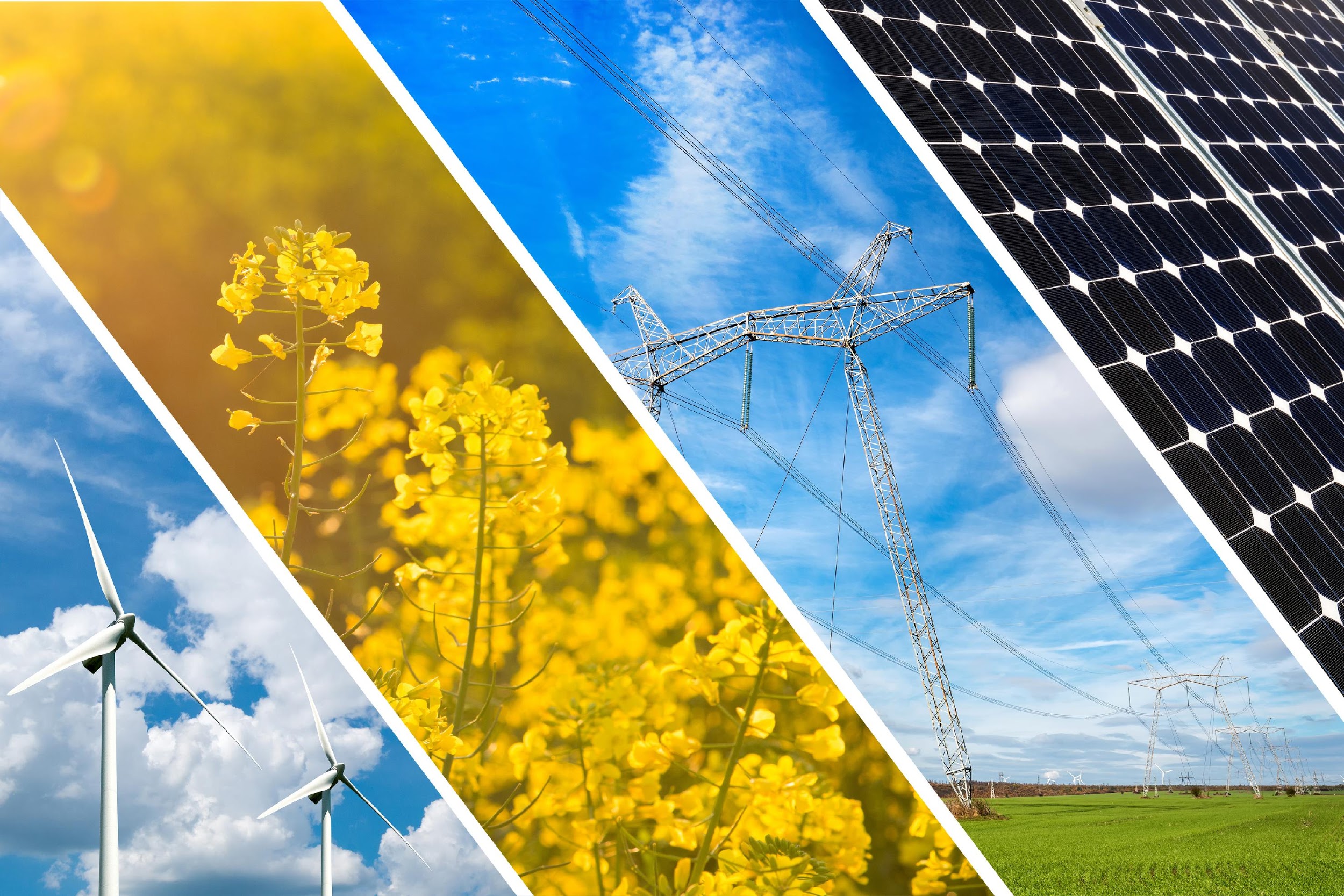 [Speaker Notes: A resource that can be reused and replaced naturally is…

[A renewable resource]]
A resource that can be reused and replaced naturally is… 

A renewable resource
A non-renewable resource
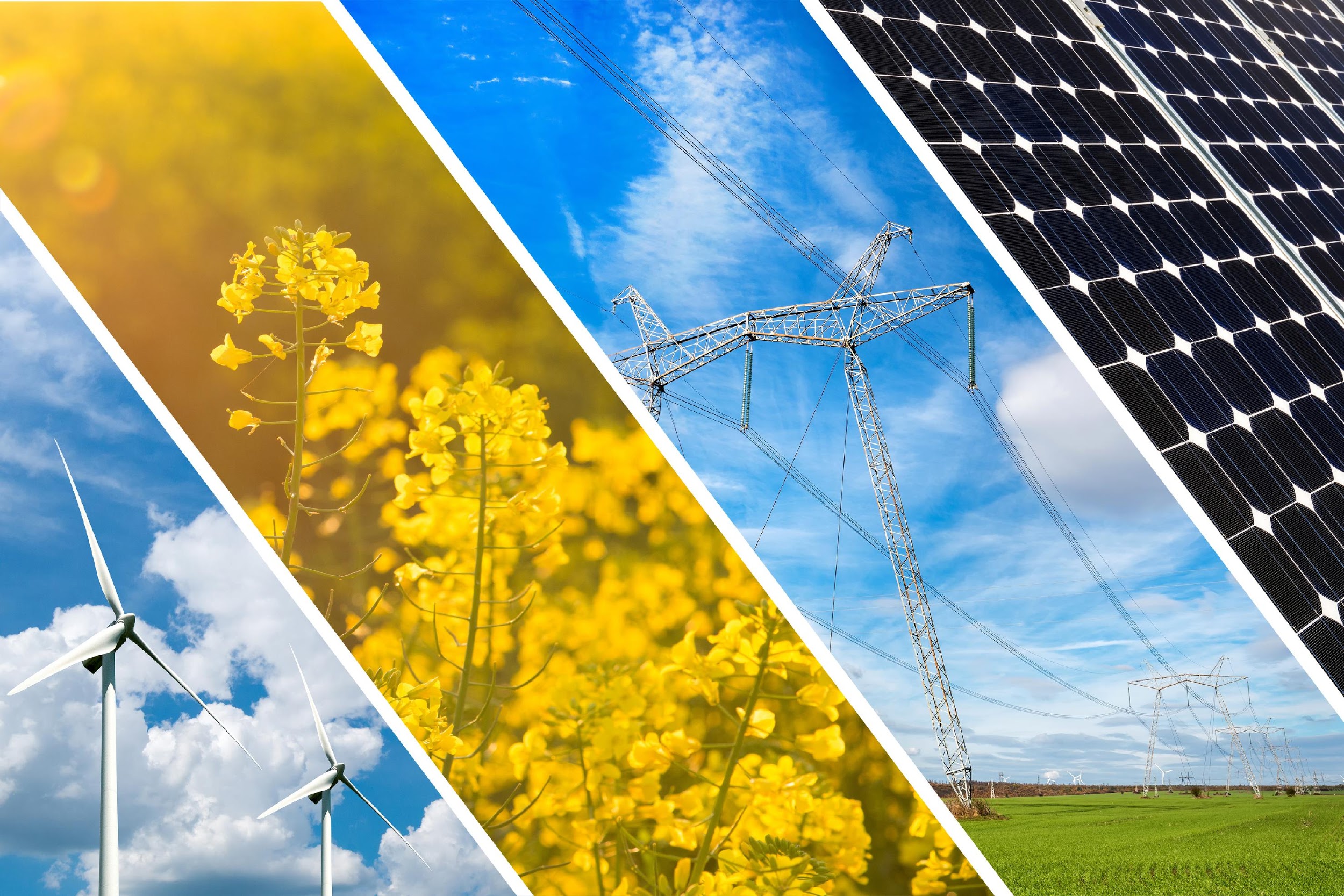 [Speaker Notes: A resource that can be reused and replaced naturally is…

[A renewable resource]]
A resource that is not replaced by nature quickly enough to match demand is… 

A renewable resource
A non-renewable resource
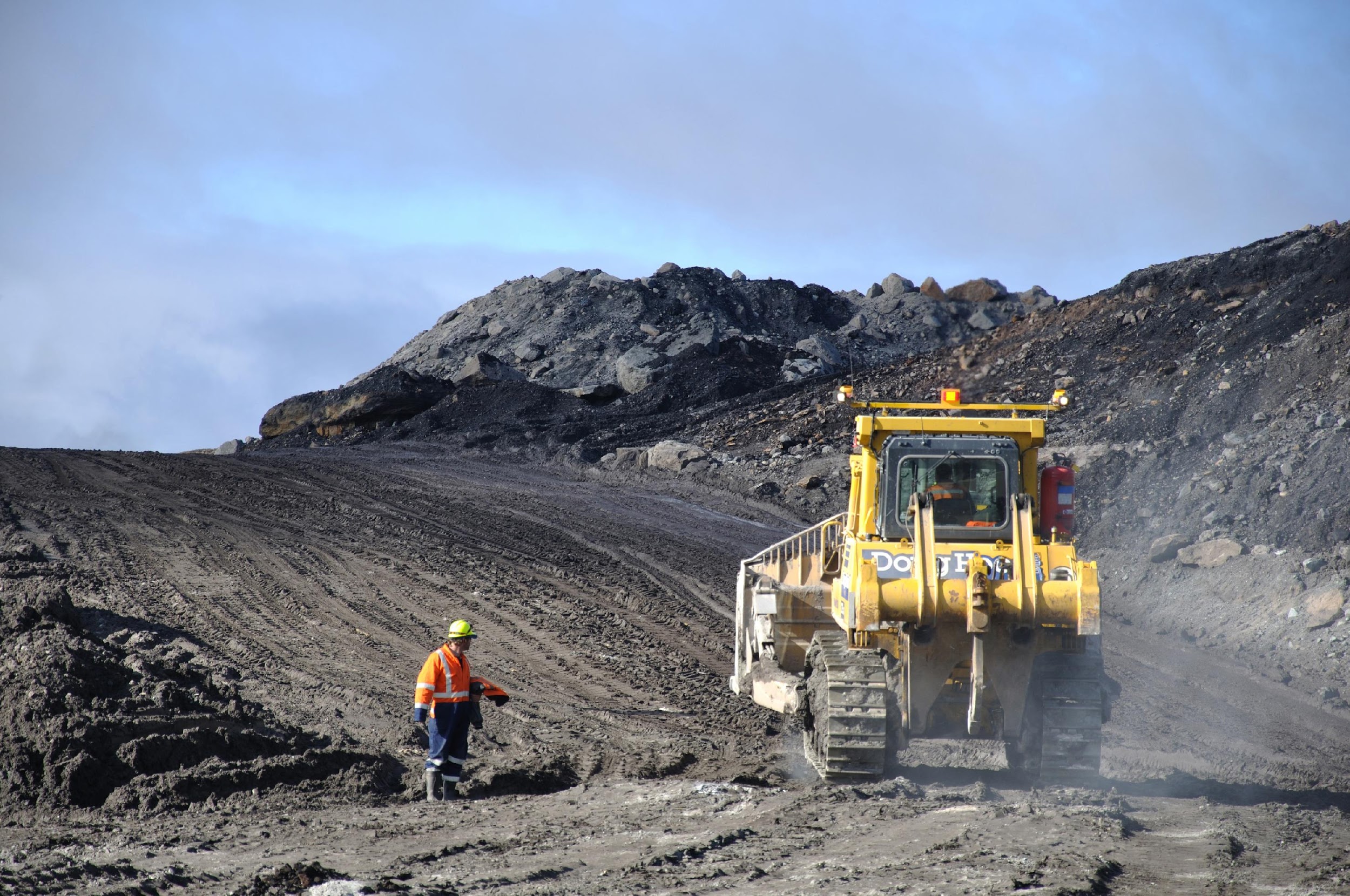 [Speaker Notes: A resource that is not replaced by nature quickly enough to match demand is…

[A non-renewable resource]]
A resource that is not replaced by nature quickly enough to match demand is… 

A renewable resource
A non-renewable resource
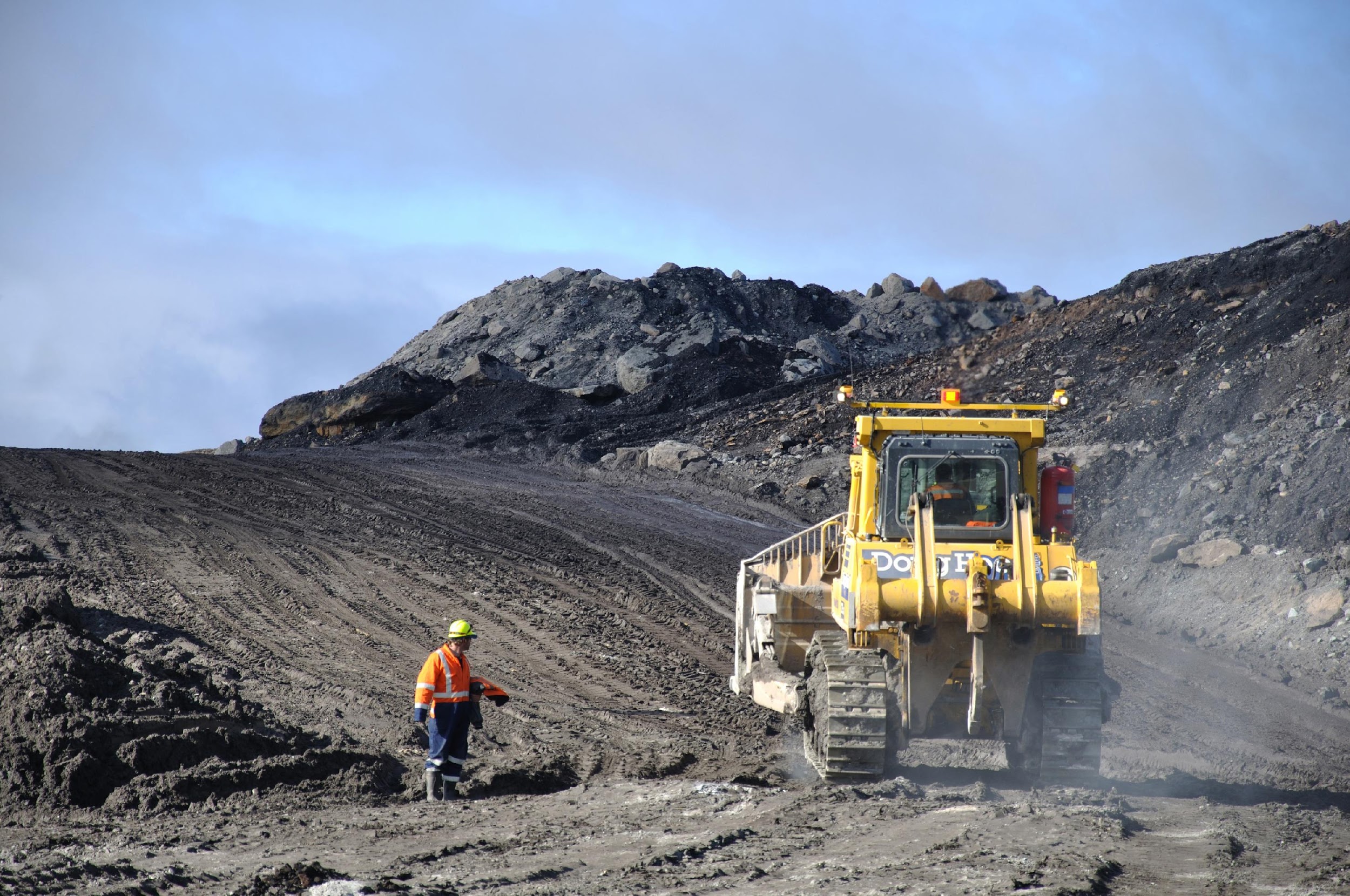 [Speaker Notes: A resource that is not replaced by nature quickly enough to match demand is…

[A non-renewable resource]]
Natural Resources
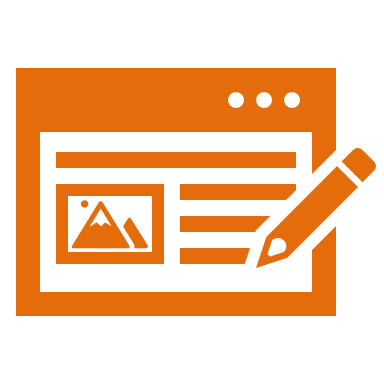 [Speaker Notes: Now that we’ve reviewed, let’s define our new term, natural resources.]
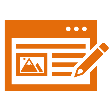 Natural Resources: things found in nature that can be used by people
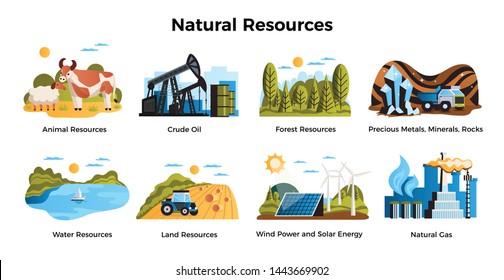 [Speaker Notes: Natural resources are things found in nature that can be used by people.]
[Speaker Notes: Let’s check-in for understanding.]
What are natural resources?
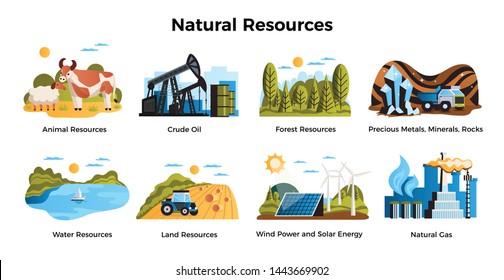 [Speaker Notes: What are natural resources?

[Natural resources are things found in nature that can be used by people.]]
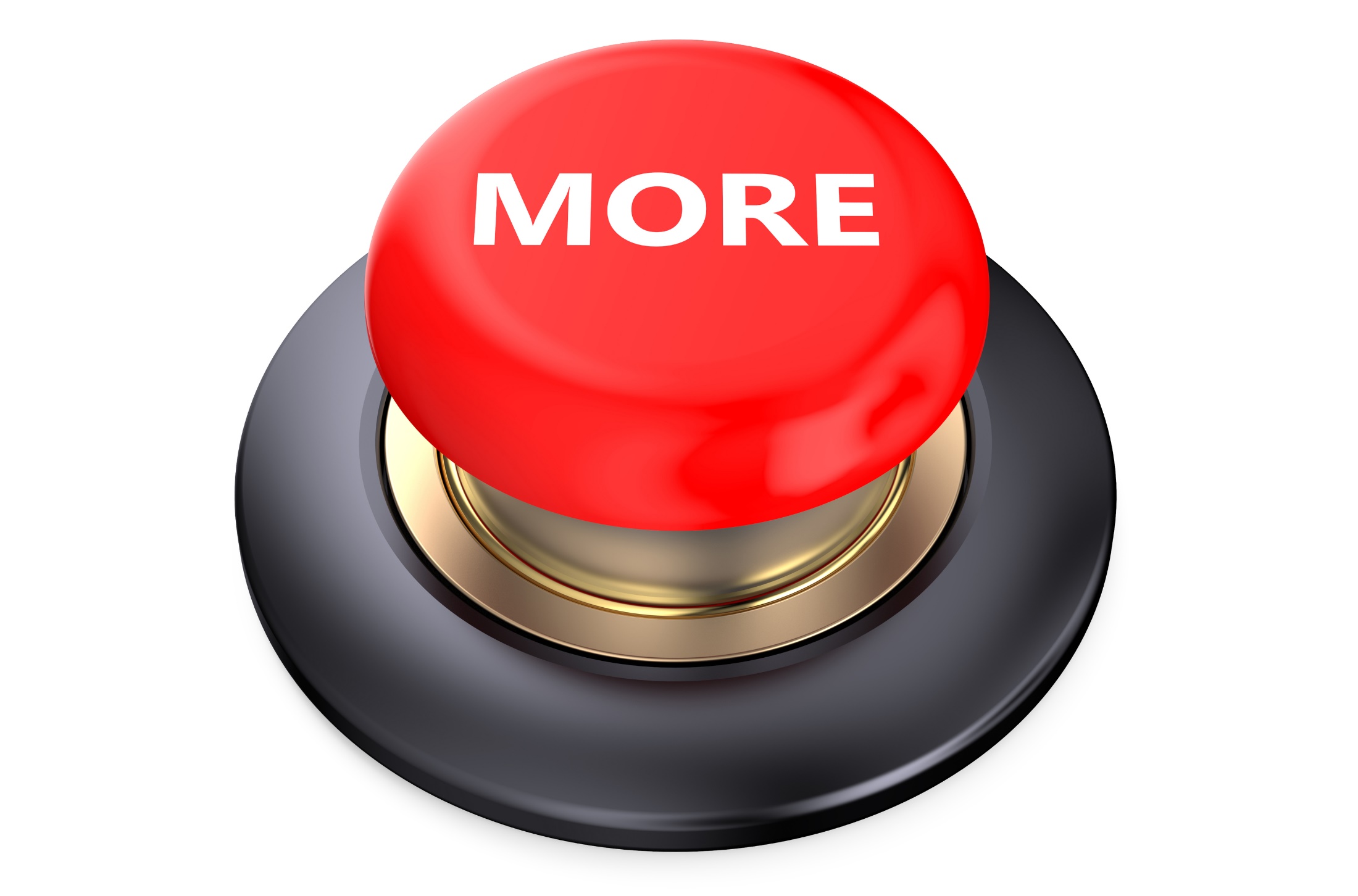 [Speaker Notes: That’s the basic definition, but there’s more you need to know.]
Natural resources are necessary or useful to humans. They can be used to meet our needs.
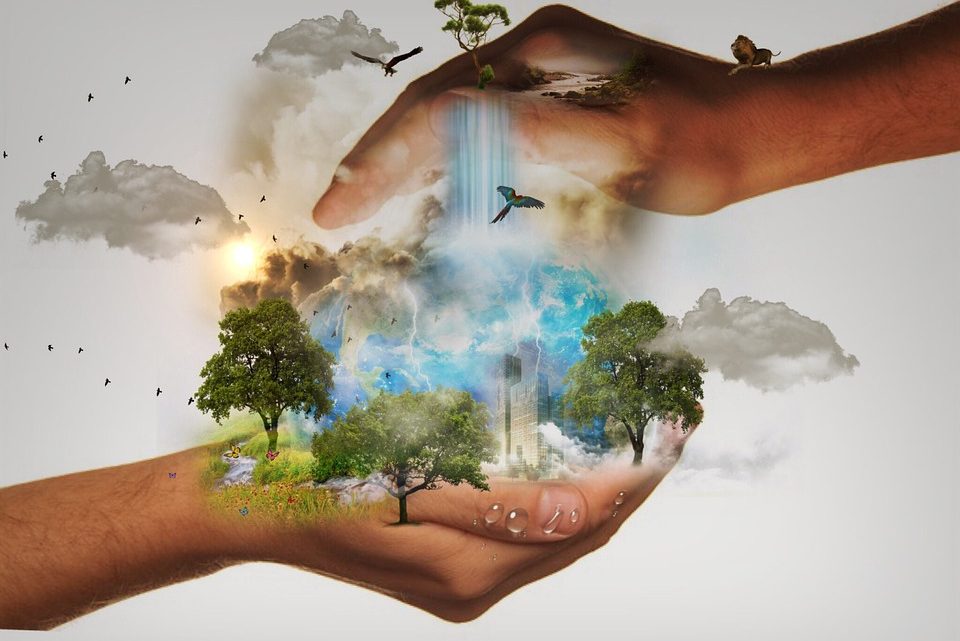 [Speaker Notes: Natural resources are necessary or useful to humans. They can be used to meet our needs. =]
Natural resources can be materials like water, wood, or minerals, or even sources of energy like sunlight or wind.
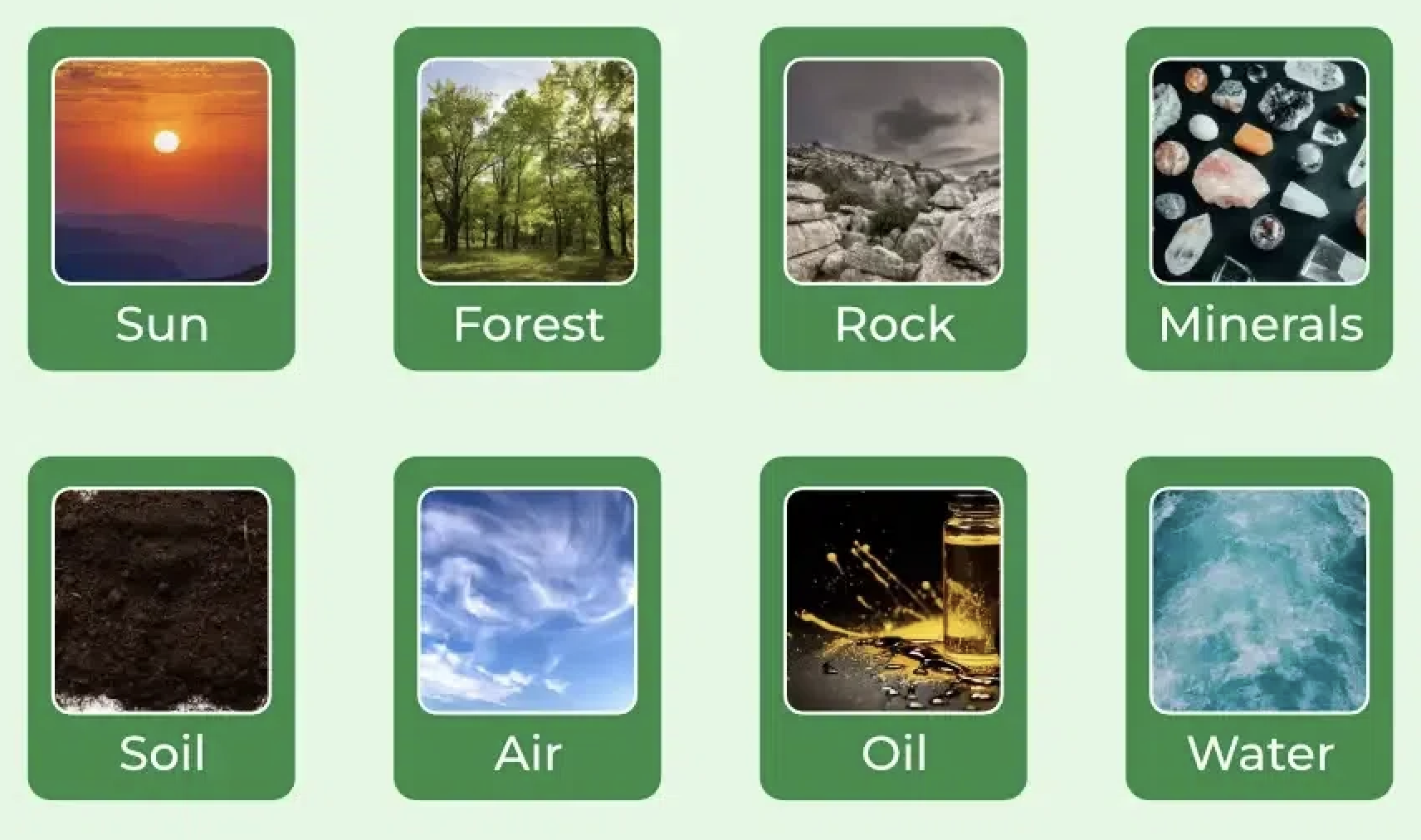 [Speaker Notes: Natural resources can be materials like water, wood, or minerals, or even sources of energy like sunlight or wind.]
Many natural resources are distributed unevenly around the planet. For example, beaches have more sand and water than forests and forests have more wood than beaches.
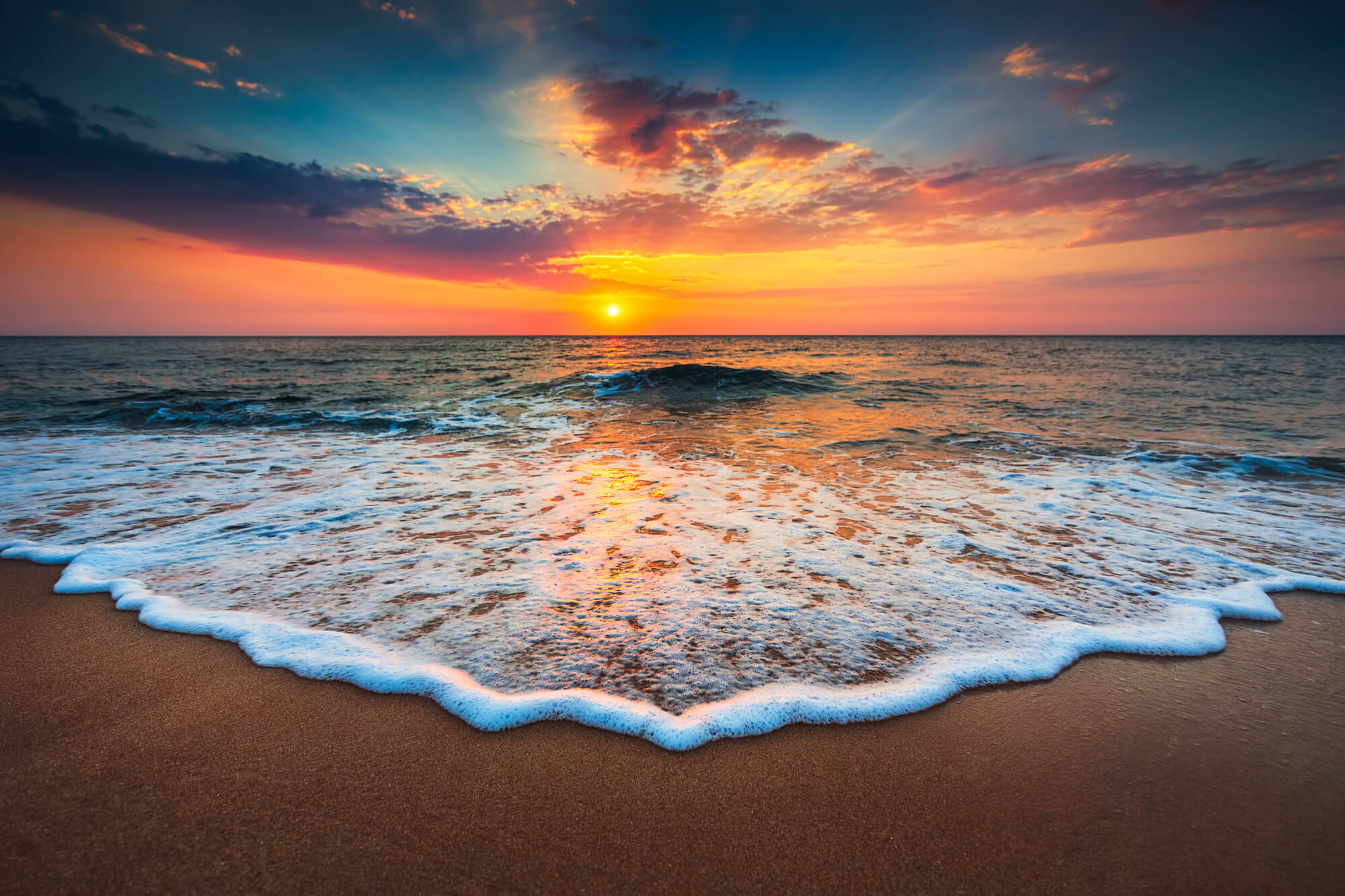 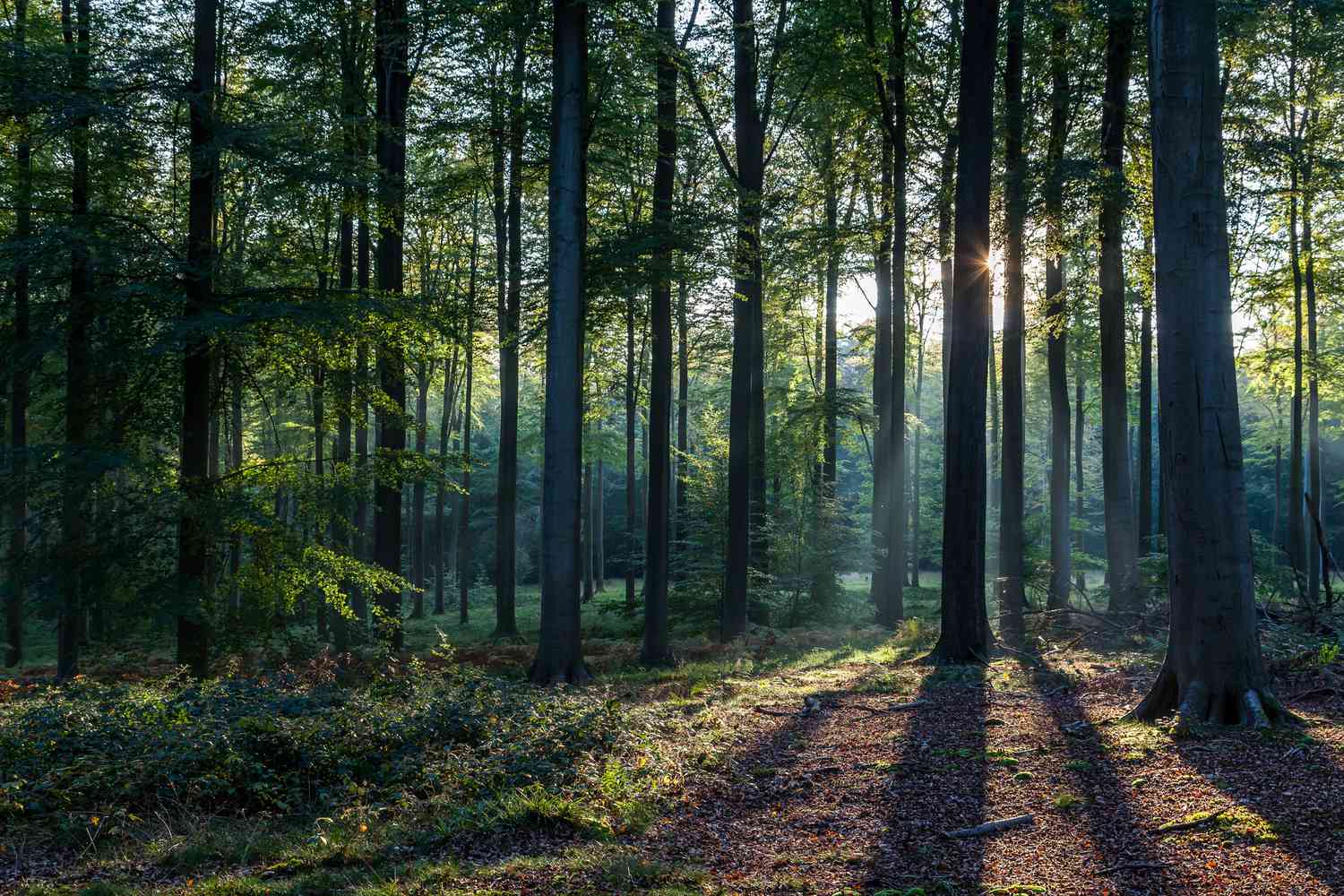 [Speaker Notes: Many natural resources are distributed unevenly around the planet. For example, beaches have more sand and water than forests and forests have more wood than beaches.]
Natural resources are important because they provide the raw materials for making things we use every day and can help us meet our basic requirements for survival and development.
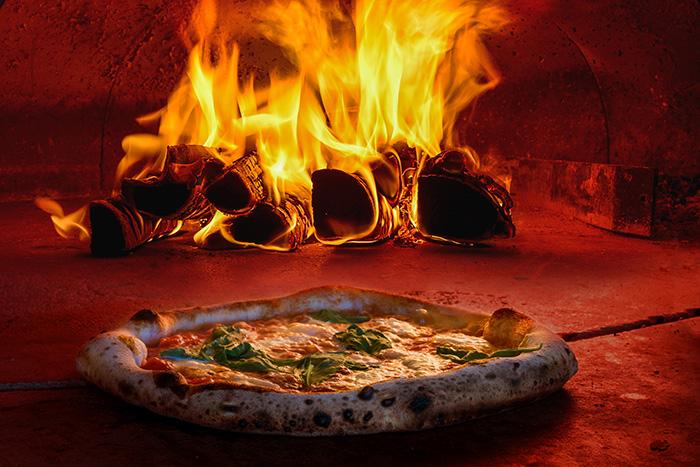 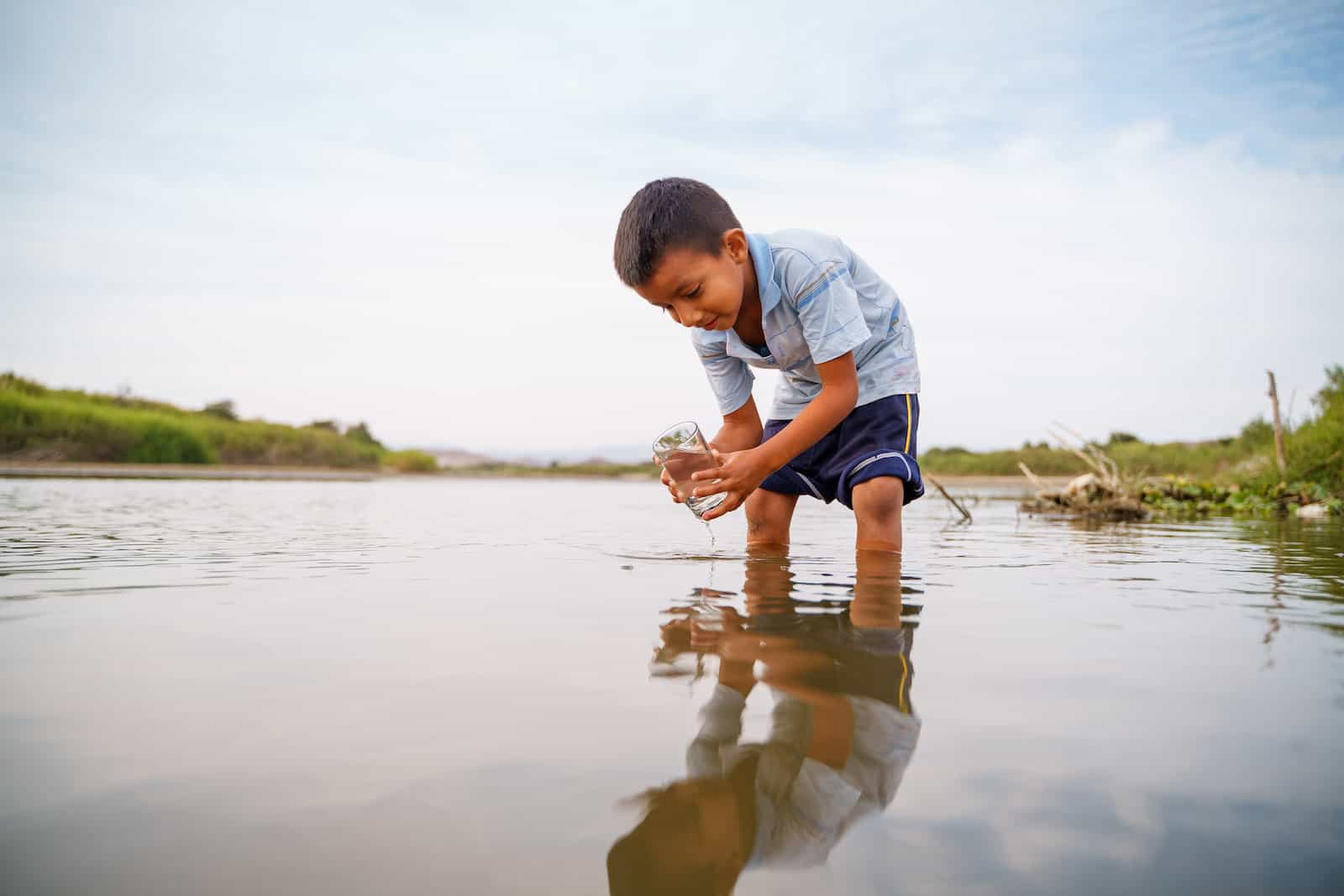 [Speaker Notes: Natural resources are important because they provide the raw materials for making things we use every day and can help us meet our basic requirements for survival and development.]
[Speaker Notes: Let’s check-in for understanding.]
True or False: Natural resources are necessary or useful to humans.
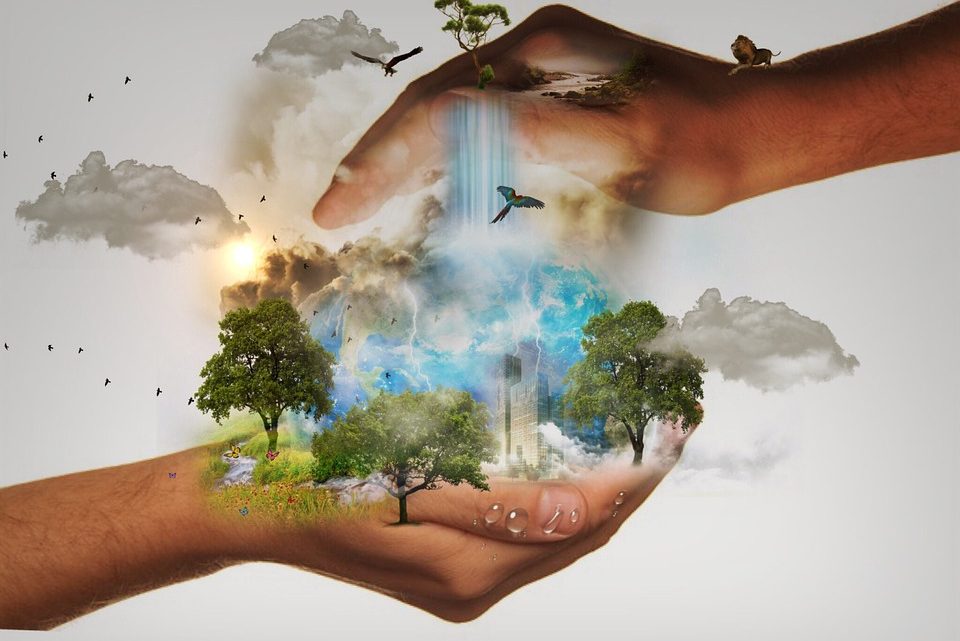 [Speaker Notes: True or false: Natural resources are necessary or useful to humans.

[true]]
True or False: Natural resources are necessary or useful to humans.
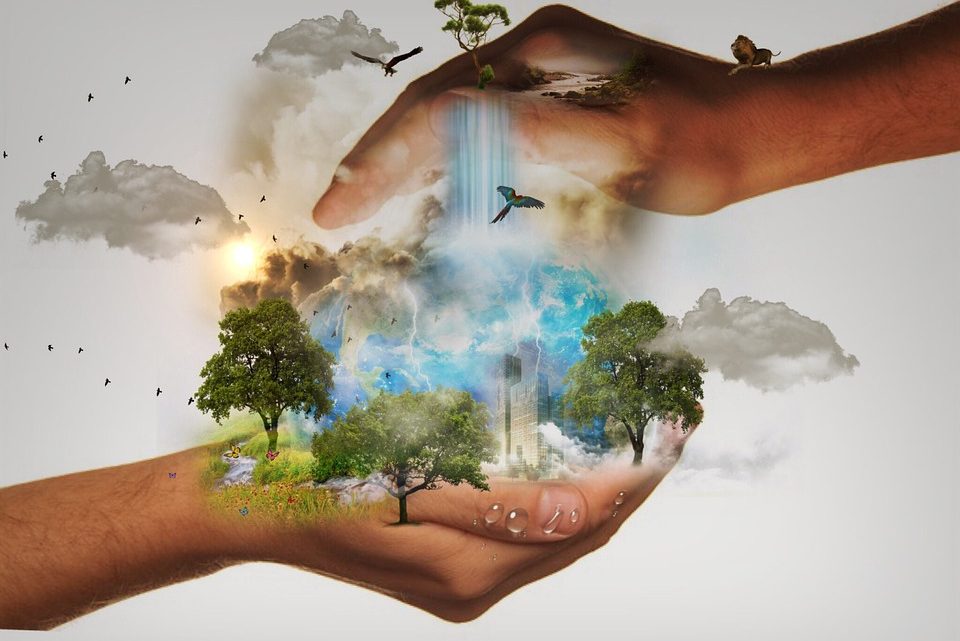 [Speaker Notes: True or false: Natural resources are necessary or useful to humans.

[true]]
Why are some natural resources unevenly distributed on the planet?
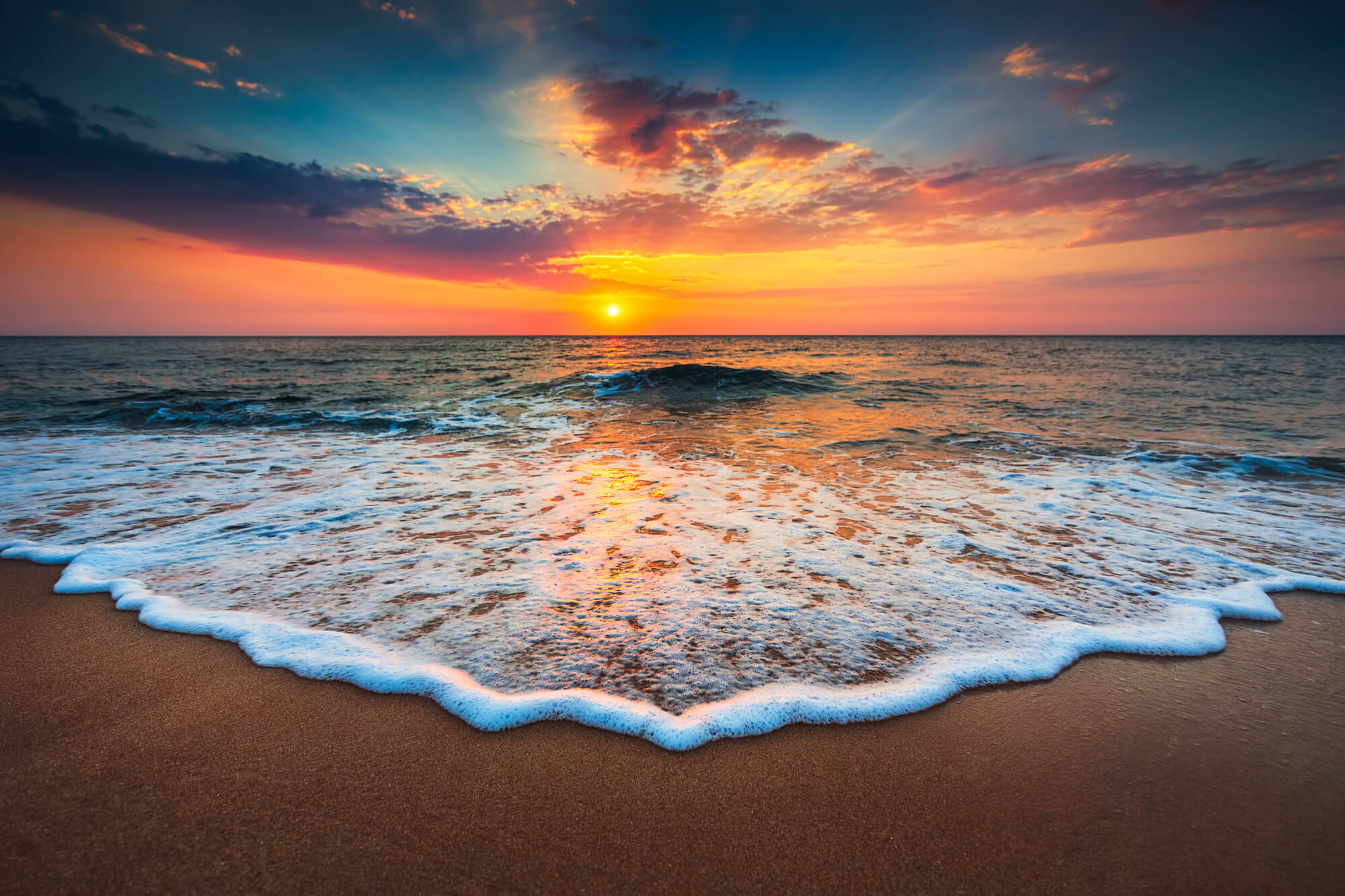 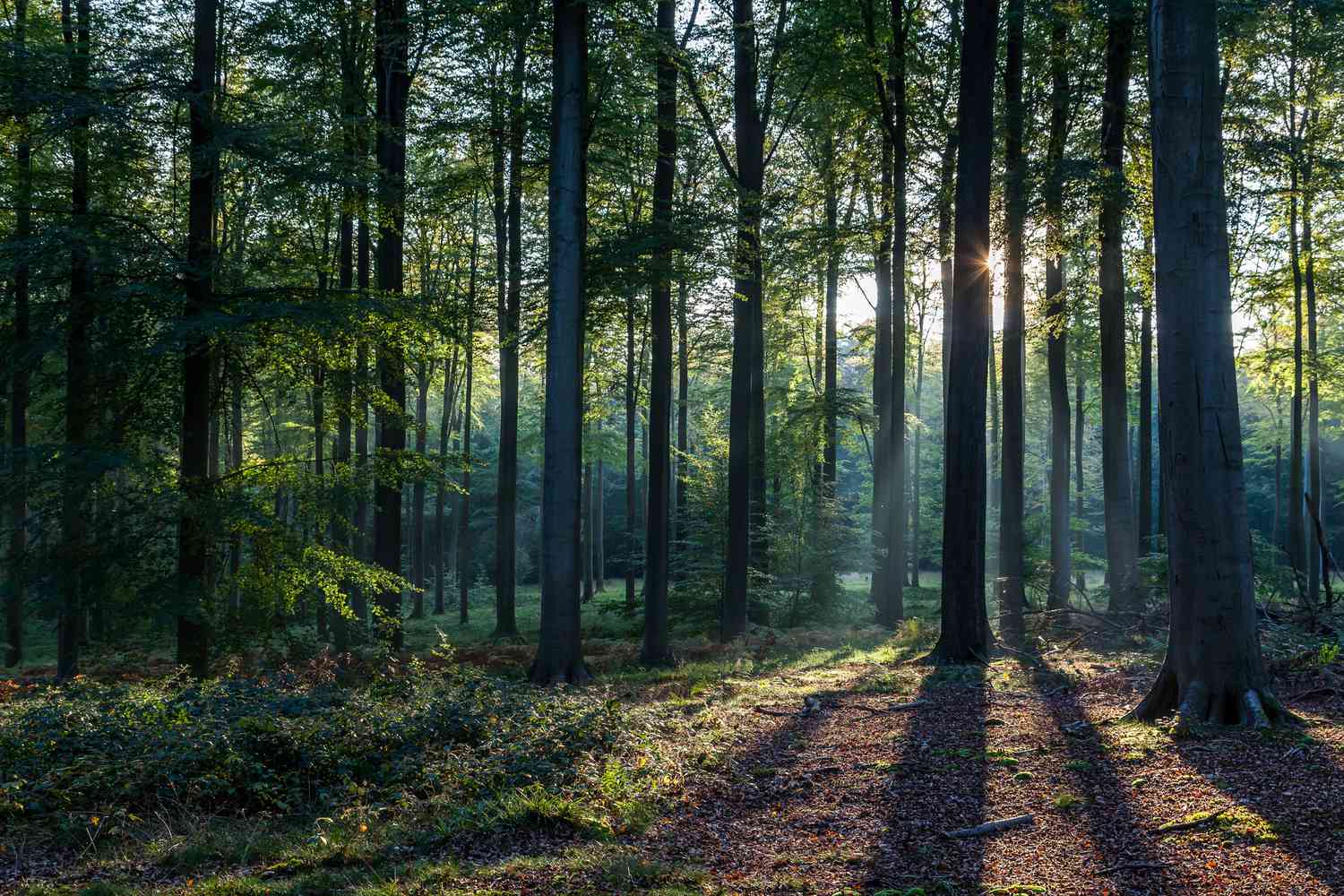 [Speaker Notes: Why are some natural resources unevenly distributed on the planet?

[Some areas have more of certain natural resources than others. For example, beaches have more water and sand than forests and forests have more wood than beaches.]]
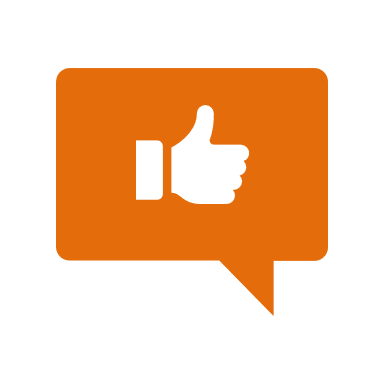 [Speaker Notes: Now, let’s talk about some examples of natural resources.]
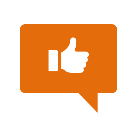 Water is an example of a natural resource. It can be found in rivers, oceans, lakes, and other sources. Water is necessary for our survival and is used for drinking, growing food, and as an energy source.
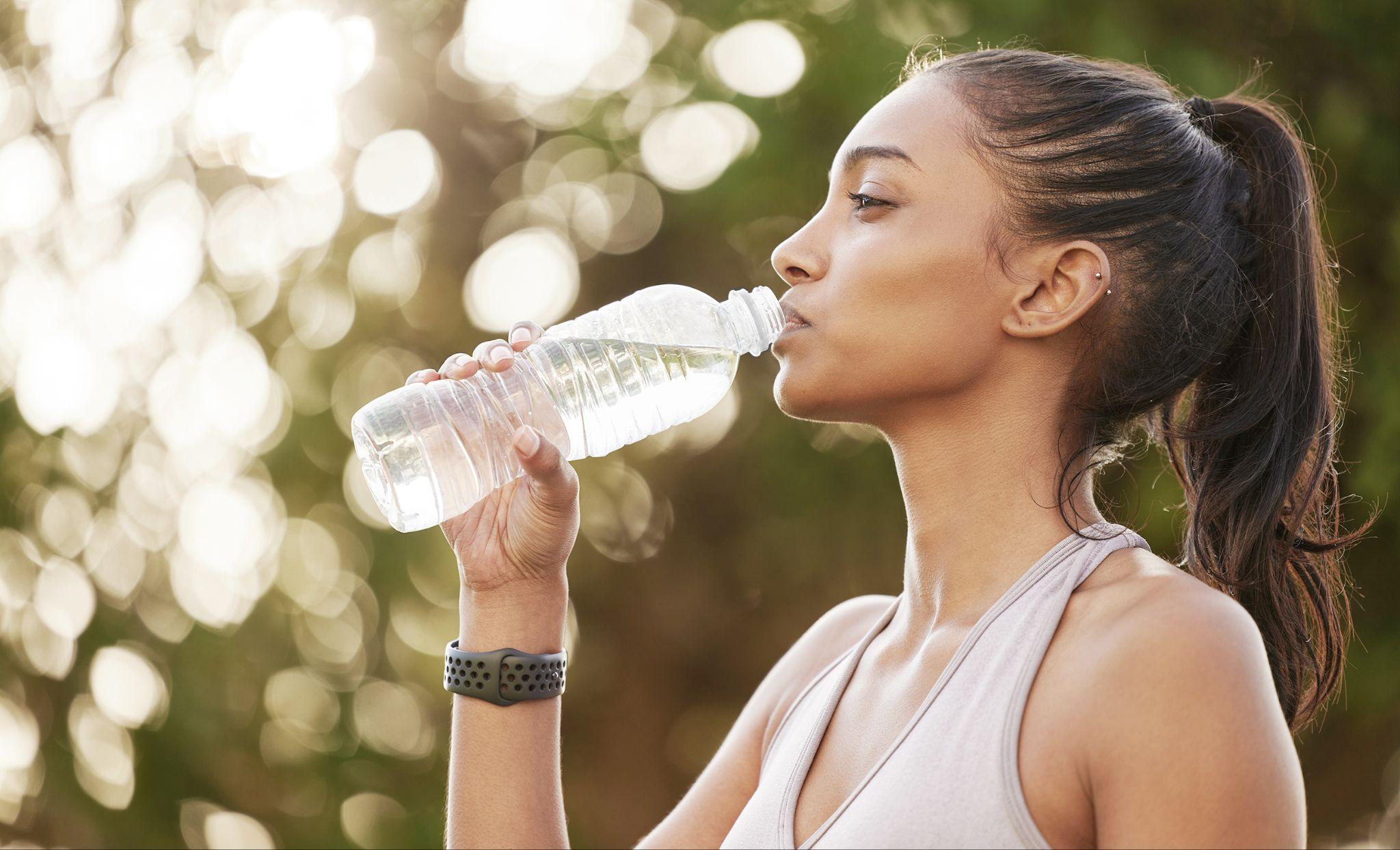 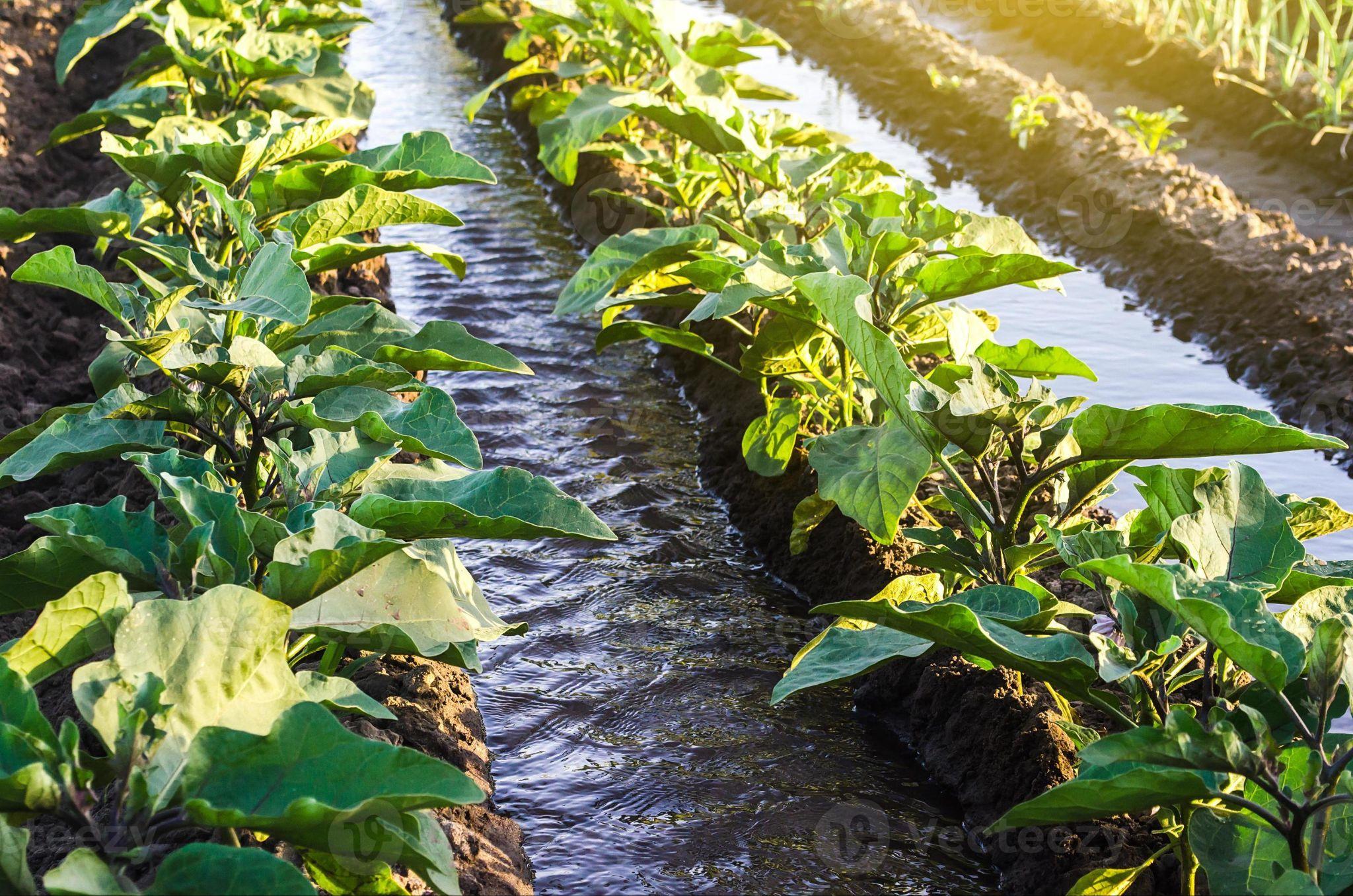 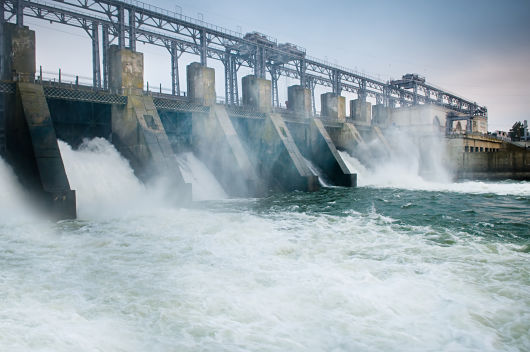 [Speaker Notes: Water is an example of a natural resource. It can be found in rivers, oceans, lakes, and other sources. Water is necessary for our survival and is used for drinking, growing food, and as an energy source.]
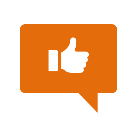 Natural gas is an example of a natural resource. It is found under the surface of the Earth. Natural gas is used for cooking and energy.
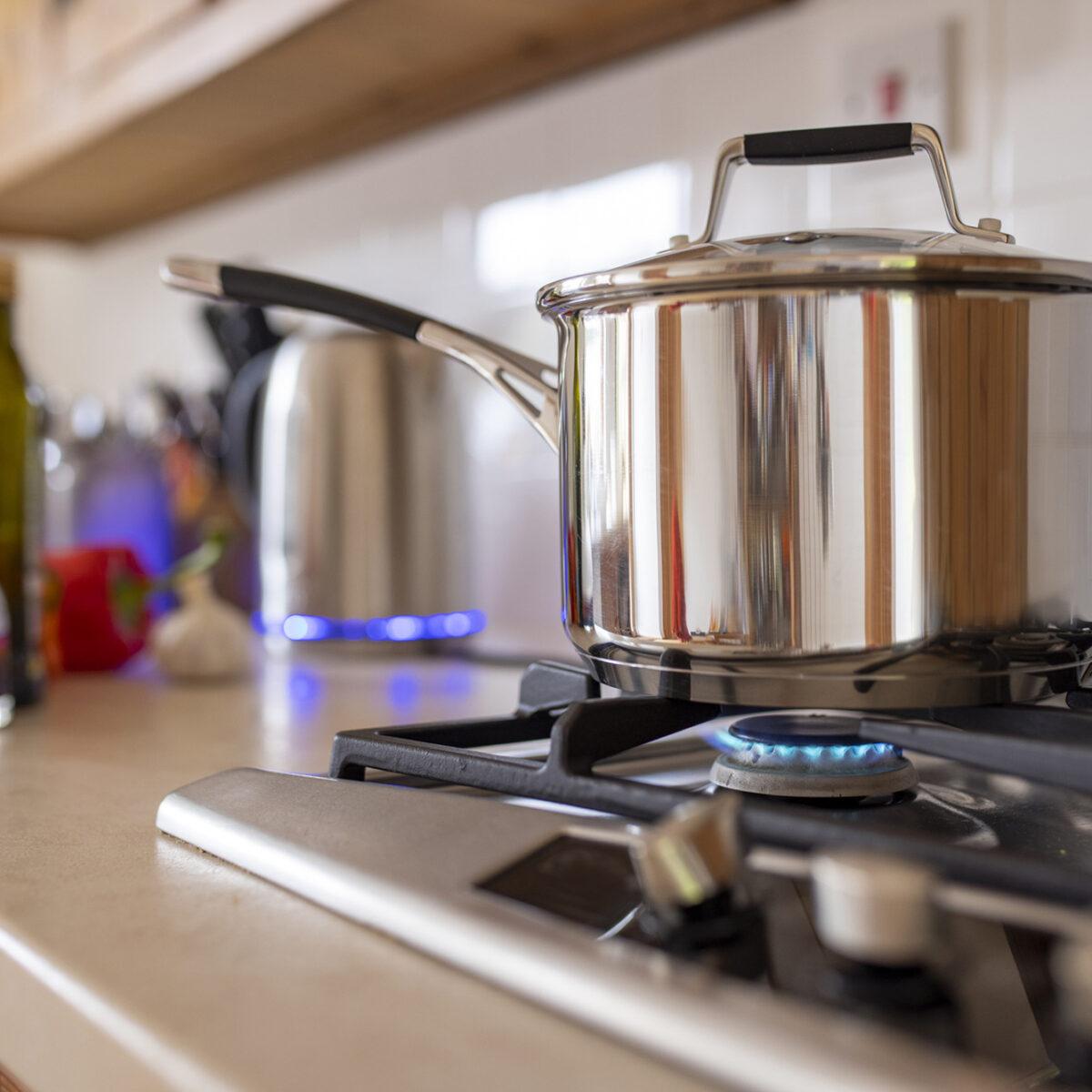 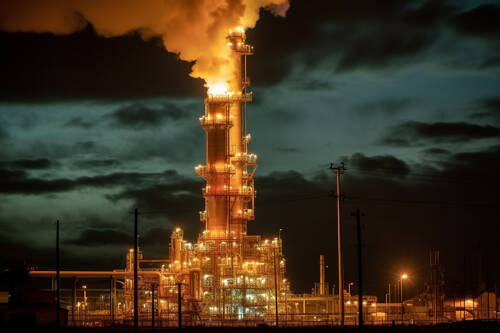 [Speaker Notes: Natural gas is an example of a natural resource. It is found under the surface of the Earth. Natural gas is used for cooking and energy.]
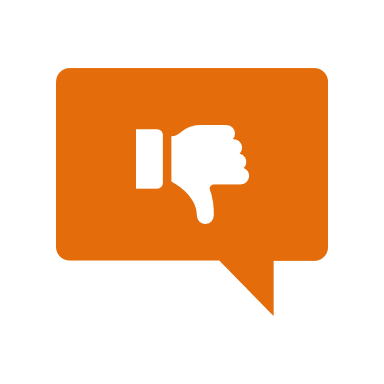 [Speaker Notes: Next, let’s talk about some non-examples of natural resources.]
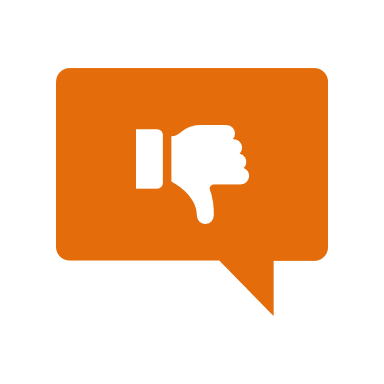 Plastic is not an example of a natural resource. Plastics are made by humans and not found in nature.
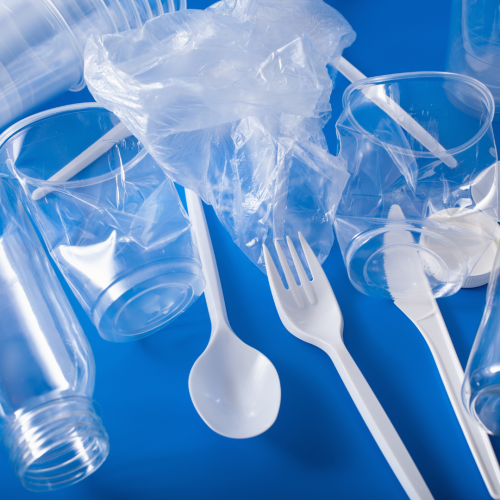 [Speaker Notes: Plastic is not an example of a natural resource. Plastics are made by humans and not found in nature.]
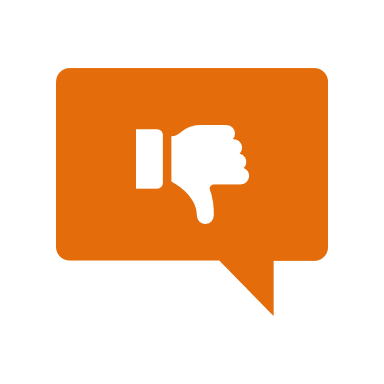 Concrete is not an example of a natural resource. It is made by humans mixing sand, water, and aggregate, and therefore not found in nature.
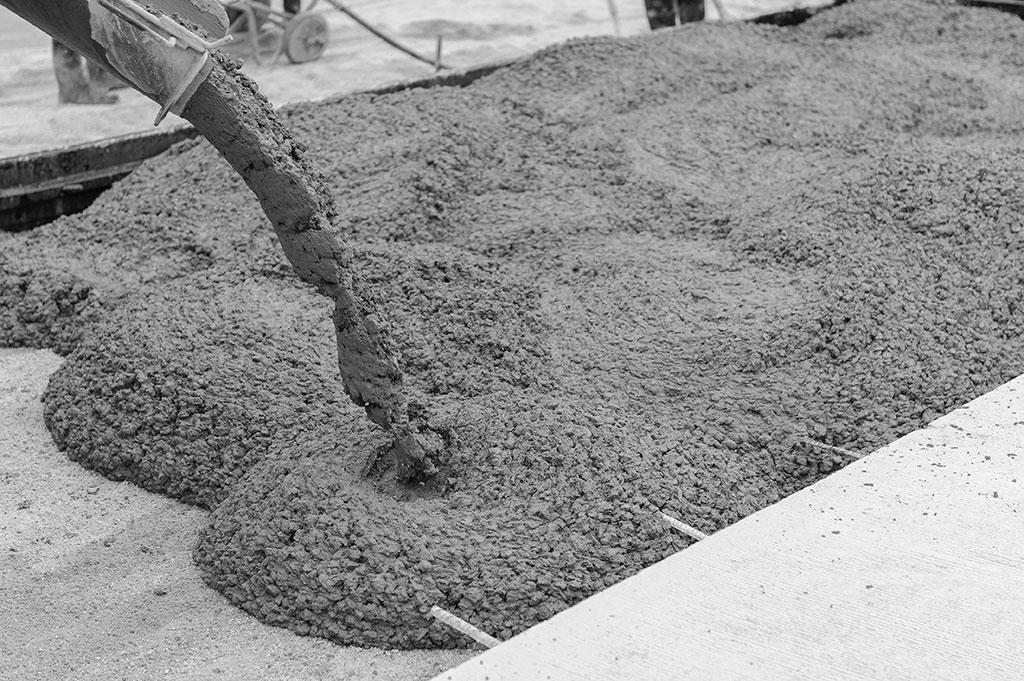 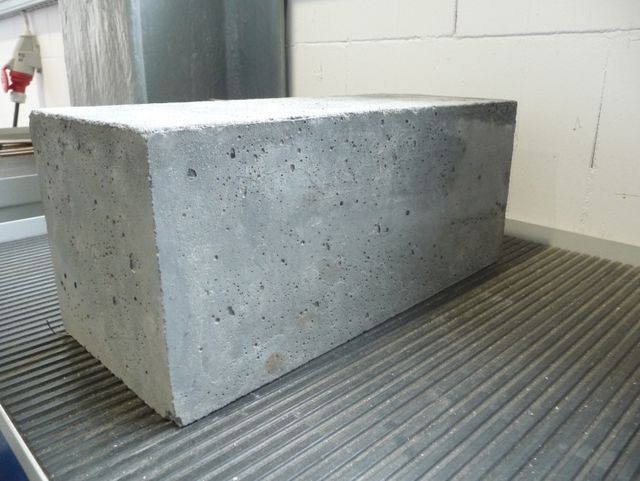 [Speaker Notes: Concrete is not an example of a natural resource. It is made by humans mixing sand, water, and aggregate, and therefore not found in nature.]
[Speaker Notes: Let’s check-in for understanding.]
Why is natural gas an example of a natural resource and plastic is not?
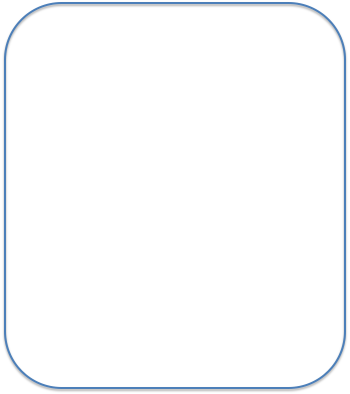 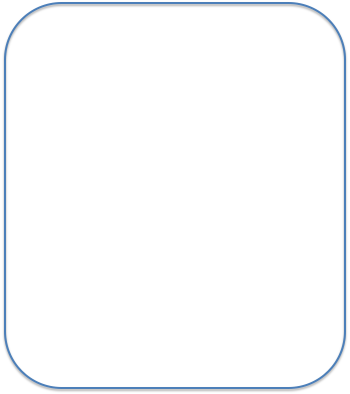 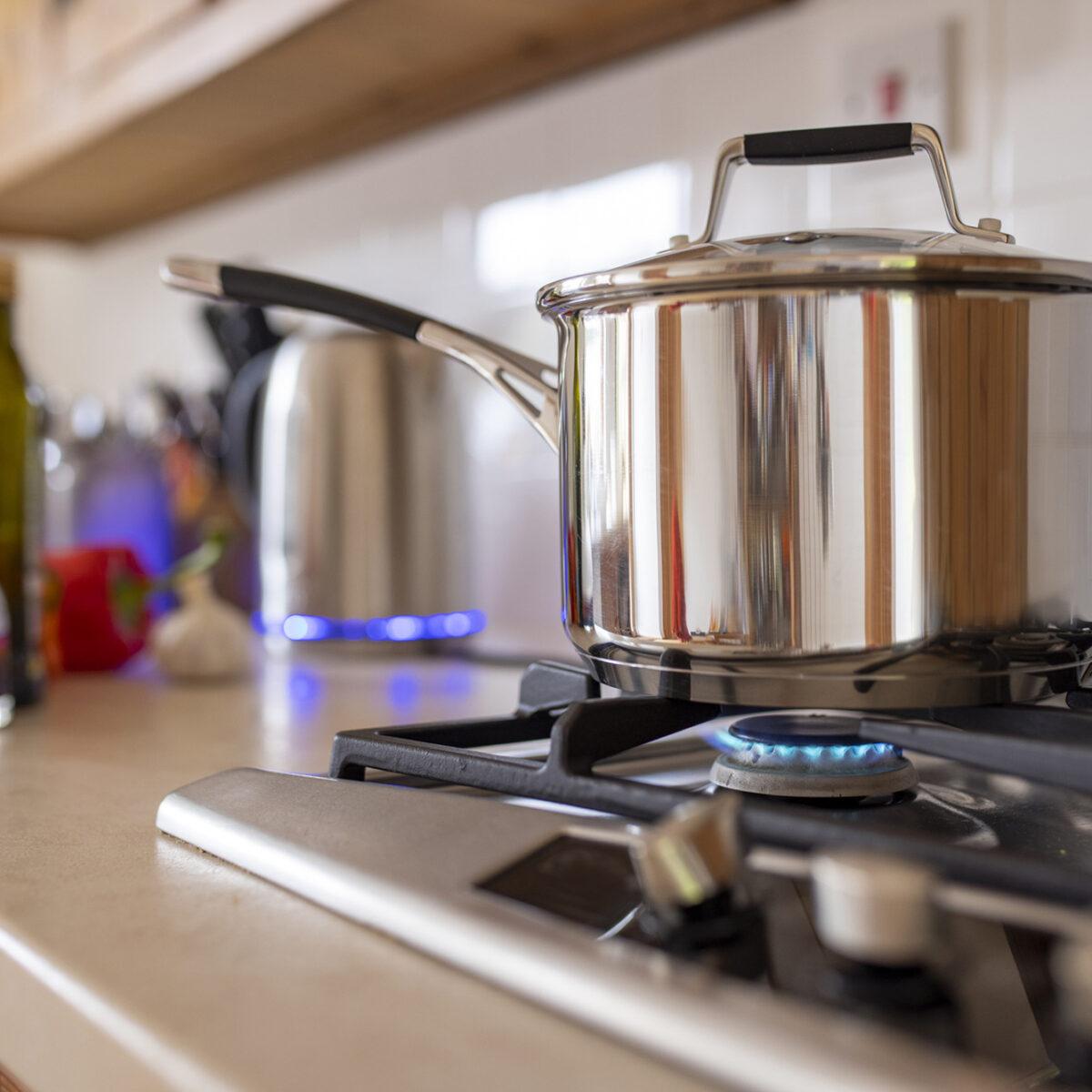 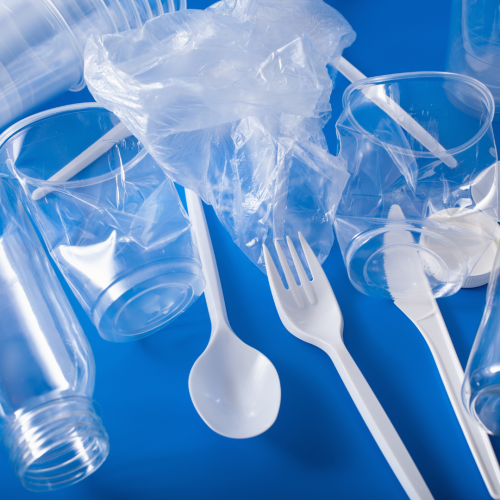 [Speaker Notes: Why is natural gas an example of natural resource and plastic is not?

[Natural gas is found in nature and used as an energy source. Plastic is not found in nature and instead is made by humans.]]
Remember!!!
[Speaker Notes: So remember!]
Natural Resources: things found in nature that can be used by people
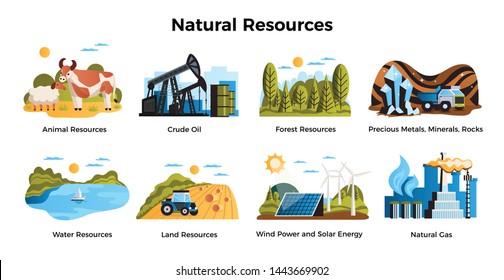 [Speaker Notes: Natural resources are things found in nature that can be used by people.]
[Speaker Notes: We will now complete this concept map, called a Frayer model, to summarize and further clarify what you have learned about the term natural resources.]
Picture
Definition
Natural Resources
Example
How do natural resources impact my life?
[Speaker Notes: To complete the Frayer model, we will choose from four choices the correct picture, definition, example, and response to the question, “How do natural resources impact my life?” Select the best response for each question using the information you just learned. As we select responses, we will see how this model looks filled in for the term natural resources.]
Directions: Choose the correct picture of natural resources from the choices below.
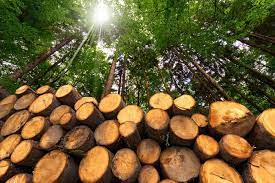 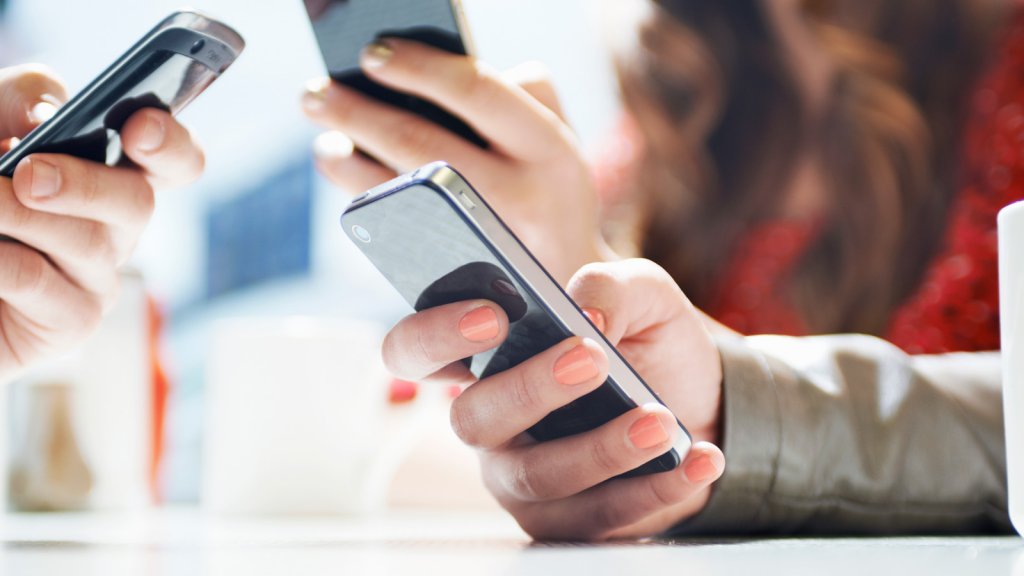 B
A
D
C
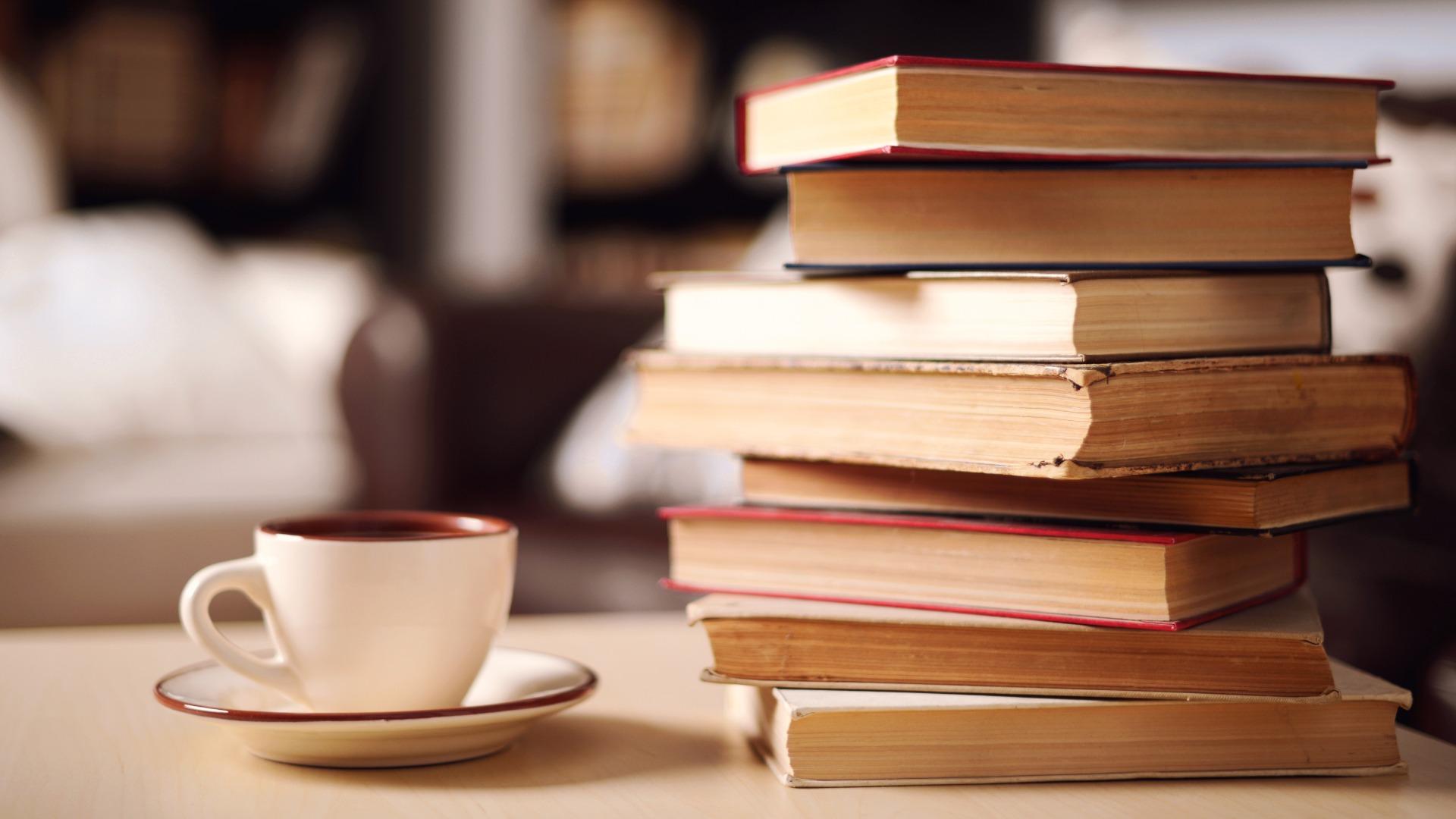 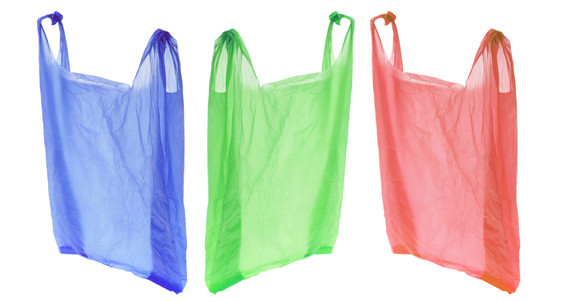 [Speaker Notes: Choose the one correct picture of natural resources from these four choices.]
Directions: Choose the correct picture of natural resources from the choices below.
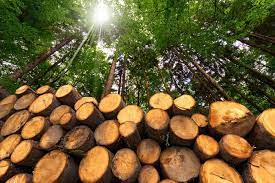 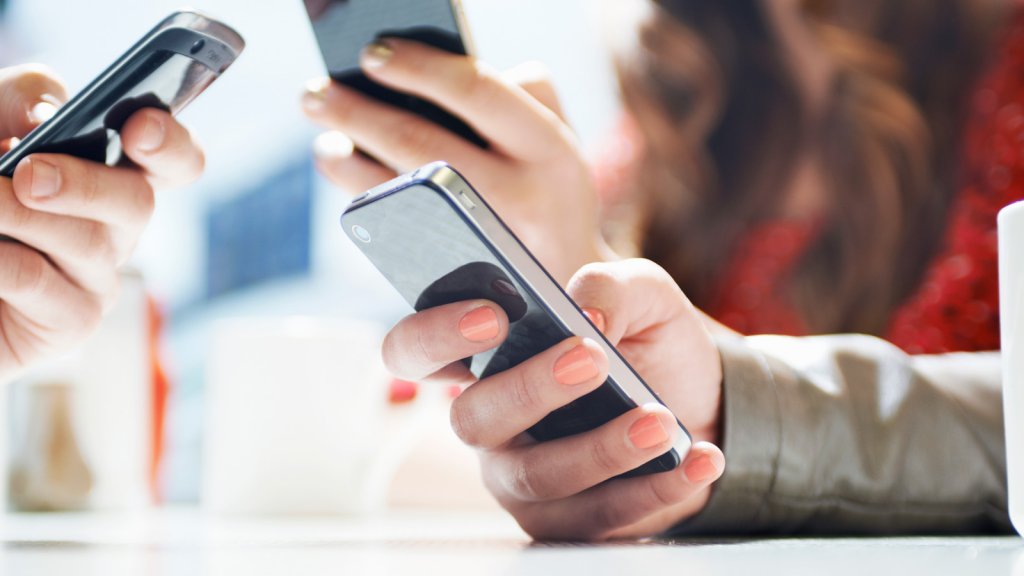 B
A
D
C
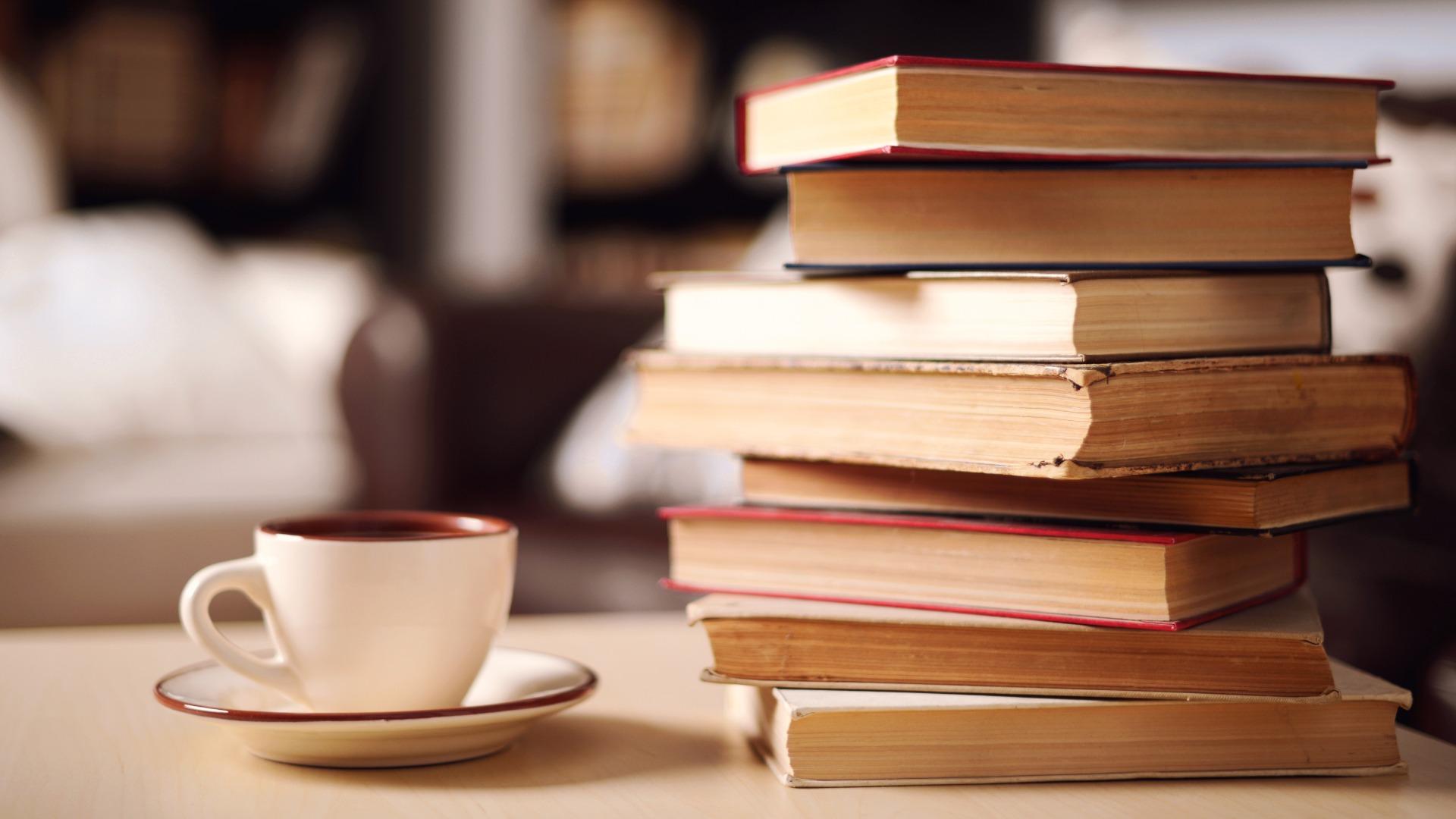 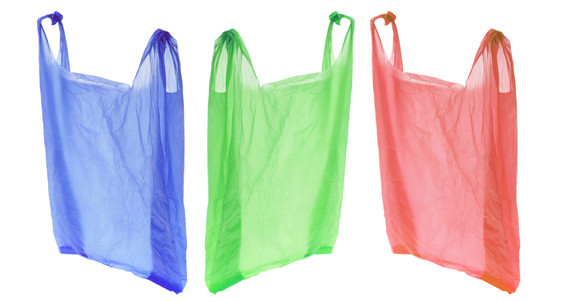 [Speaker Notes: This is the picture that shows natural resources.]
Picture
Definition
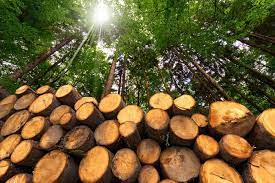 Natural Resources
Example
How do natural resources impact my life?
[Speaker Notes: Here is the Frayer model filled in with a picture of natural resources.]
Directions: Choose the correct definition of 
natural resources from the choices below.
A
Things found in nature that can be used by people
B
The smallest unit of matter
C
The ability to cause change
D
A substance containing only one type of atom
[Speaker Notes: Choose the one correct definition of natural resources from these four choices.]
Directions: Choose the correct definition of 
natural resources from the choices below.
A
Things found in nature that can be used by people
B
The smallest unit of matter
C
The ability to cause change
D
A substance containing only one type of atom
[Speaker Notes: “Things found in nature that can be used by people” is correct! This is the definition of natural resources.]
Picture
Definition
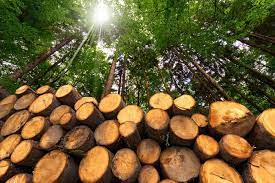 Things found in nature that can be used by people
Natural Resources
Example
How do natural resources impact my life?
[Speaker Notes: Here is the Frayer Model with a picture and the definition filled in for natural resources: Things found in nature that can be used by people.]
Directions: Choose the correct example of 
natural resources from the choices below.
A
A toy
B
A plastic wrapper
C
Soil
D
Sunglasses
[Speaker Notes: Choose the one correct example of natural resources from these four choices.]
Directions: Choose the correct example of 
natural resources from the choices below.
A
A toy
B
A plastic wrapper
C
Soil
D
Sunglasses
[Speaker Notes: “Soil” is correct! This is an example of natural resources.]
Picture
Definition
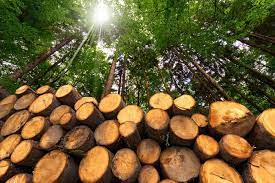 Things found in nature that can be used by people
Natural Resources
Soil
Example
How do natural resources impact my life?
[Speaker Notes: Here is the Frayer Model with a picture, definition, and an example of natural resources: Soil.]
Directions: Choose the correct response for “how do natural resources impact my life?” from the choices below.
Natural resources are created by humans to help improve our environment.
A
Humans depend on natural resources for things like food, shelter, energy, and materials to make products we use every day.
B
C
Energy patterns in the universe are explained by natural resources.
Natural resources explain how and why animals migrate and how their migration impacts our eating habits.
D
[Speaker Notes: Choose the one correct response for “how do natural resources impact my life?” from these four choices.]
Directions: Choose the correct response for “how do natural resources impact my life?” from the choices below.
Natural resources are created by humans to help improve our environment.
A
Humans depend on natural resources for things like food, shelter, energy, and materials to make products we use every day.
B
C
Energy patterns in the universe are explained by natural resources.
Natural resources explain how and why animals migrate and how their migration impacts our eating habits.
D
[Speaker Notes: “Humans depend on natural resources for things like food, shelter, energy, and materials to make products we use every day.” That is correct! This is an example of how natural resources impact your life.]
Picture
Definition
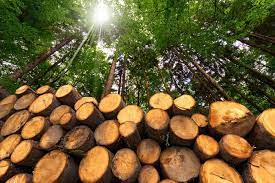 Things found in nature that can be used by people
Natural Resources
Humans depend on natural resources for things like food, shelter, energy, and materials to make products we use every day.
Soil
Example
How do natural resources impact my life?
[Speaker Notes: Here is the Frayer Model with a picture, definition, example, and a correct response to “how do natural resources impact my life?”: Humans depend on natural resources for things like food, shelter, energy, and materials to make products we use every day.]
Remember!!!
[Speaker Notes: So remember!]
Natural Resources: things found in nature that can be used by people
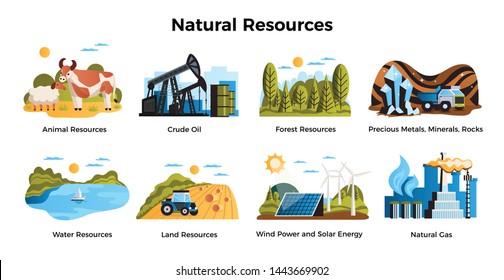 [Speaker Notes: Natural resources are things found in nature that can be used by people.]
Big Question: How do we use Earth’s resources to create energy?
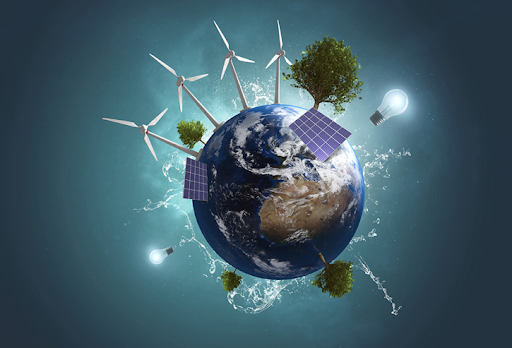 [Speaker Notes: Explicit cue to revisit the big question at the end of the lesson: Okay everyone. Now that we’ve learned the term, let’s reflect once more on our big question.  Was there anything that we predicted earlier that was correct or incorrect? Do you have any new hypotheses to share?]
Simulation Activity
Sortify: Natural Resources
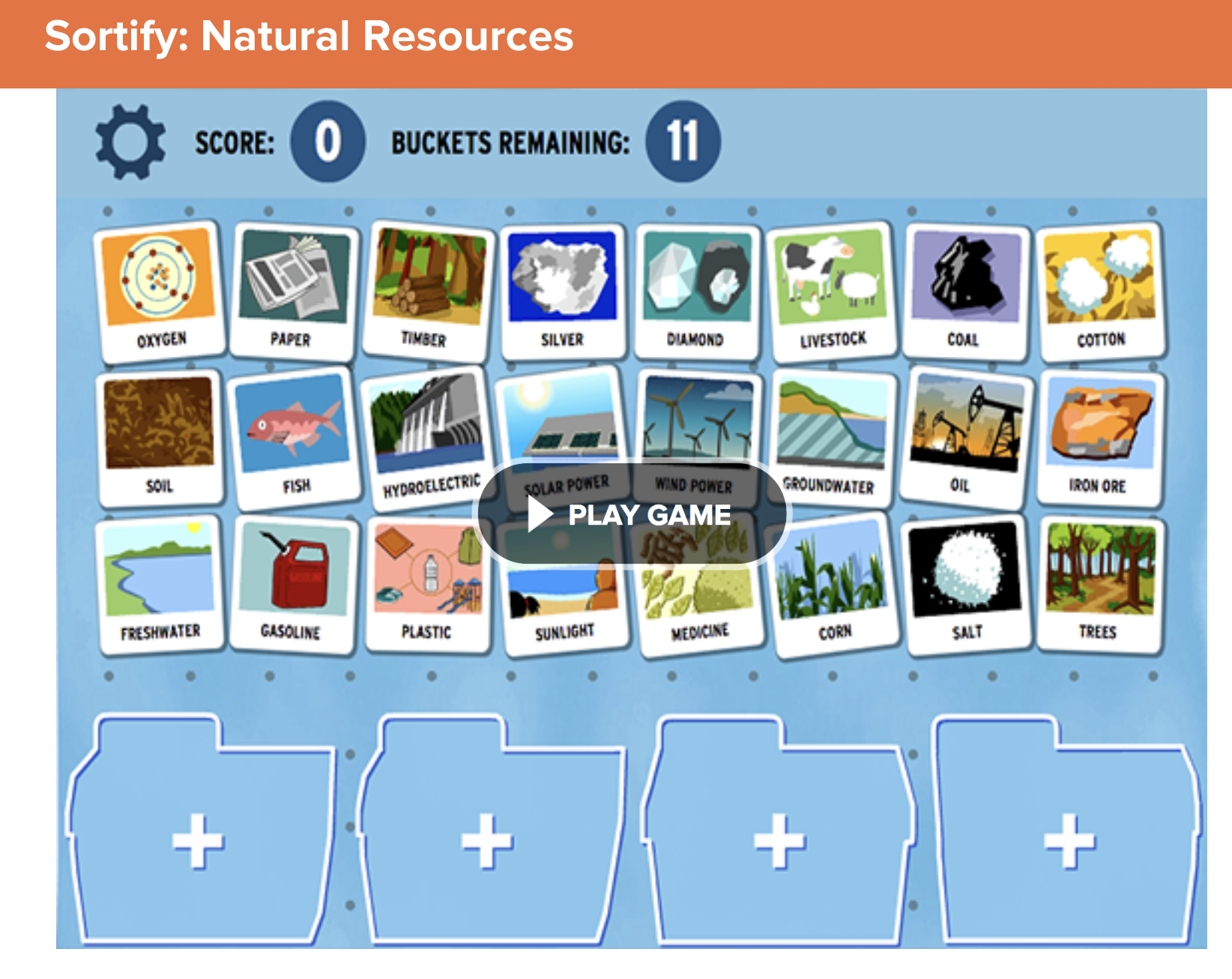 Students will sort different resources into categories, including natural resources.
[Speaker Notes: Students will sort different resources into categories, including natural resources. (Link to game: https://www.brainpop.com/games/sortifynaturalresources/ )

Feedback: Have students analyze and interpret data to elevate their understanding of the content and strengthen their critical thinking skills.]
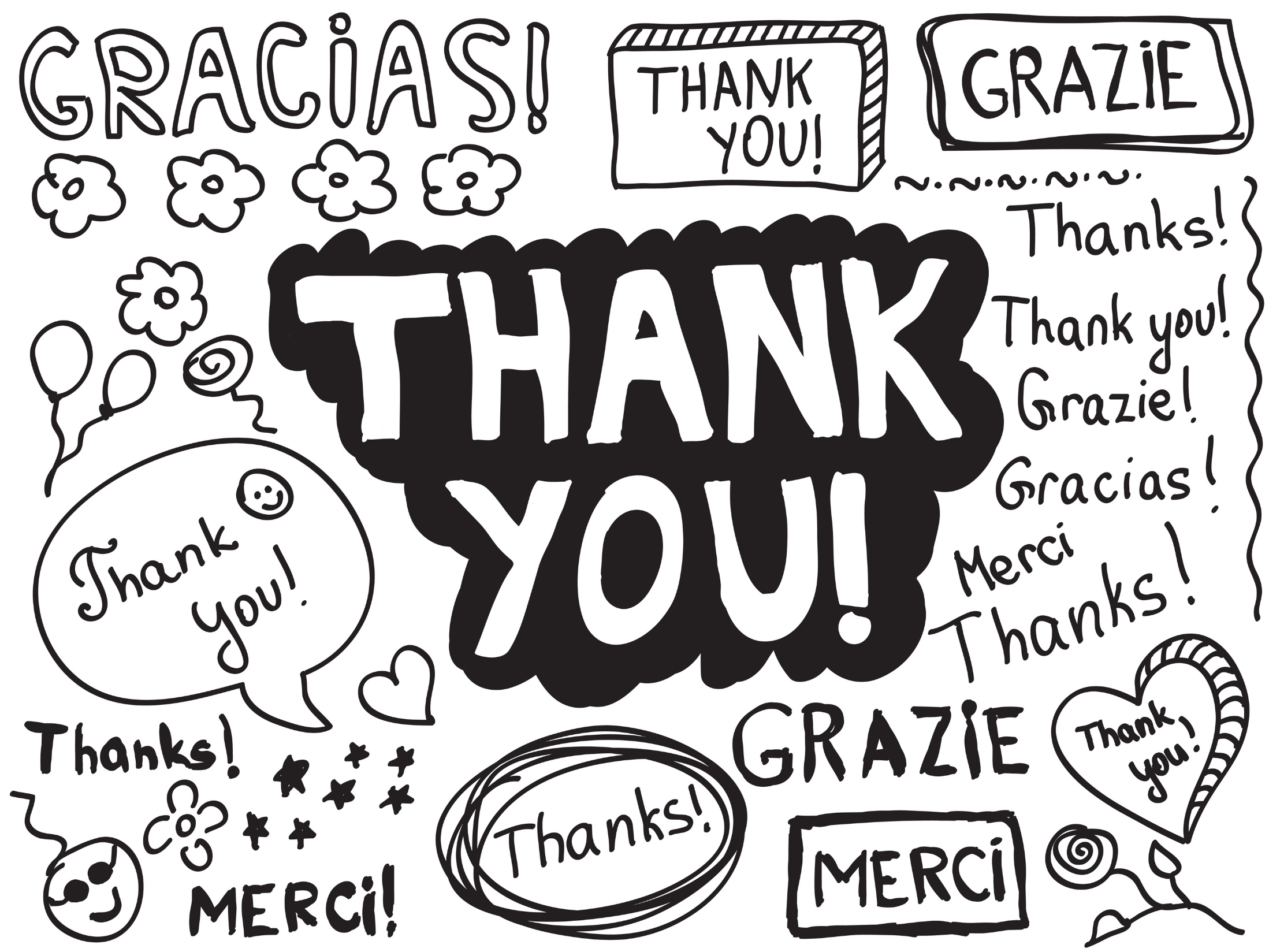 [Speaker Notes: Thanks for watching, and please continue watching CAPs available from this website.]
This Video Was Created With Resources From:
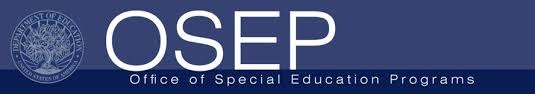 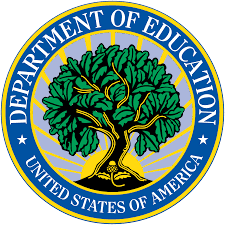 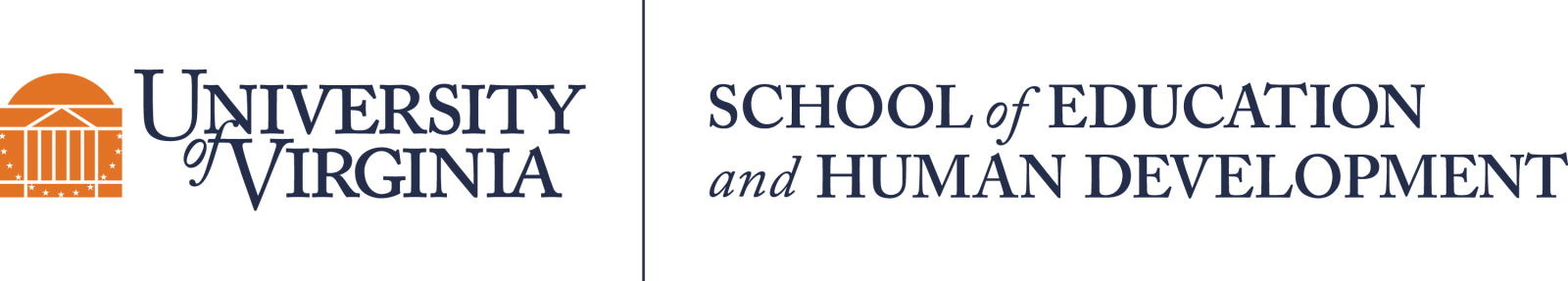 Questions or Comments

 Michael Kennedy, Ph.D.          MKennedy@Virginia.edu 
Rachel L Kunemund, Ph.D.	             rk8vm@virginia.edu